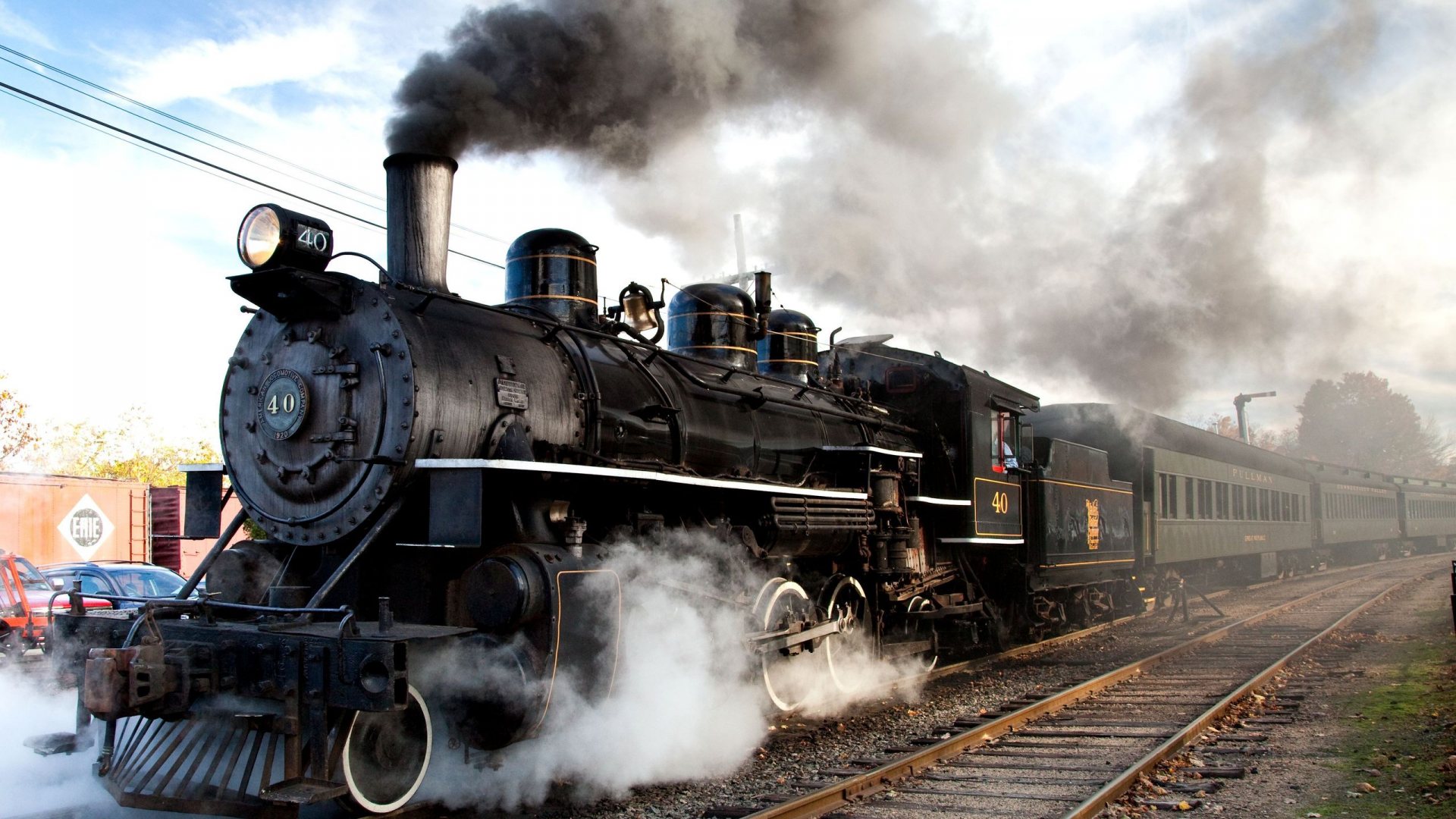 CONSEQUENCES OF
INDUSTRIALIZATION
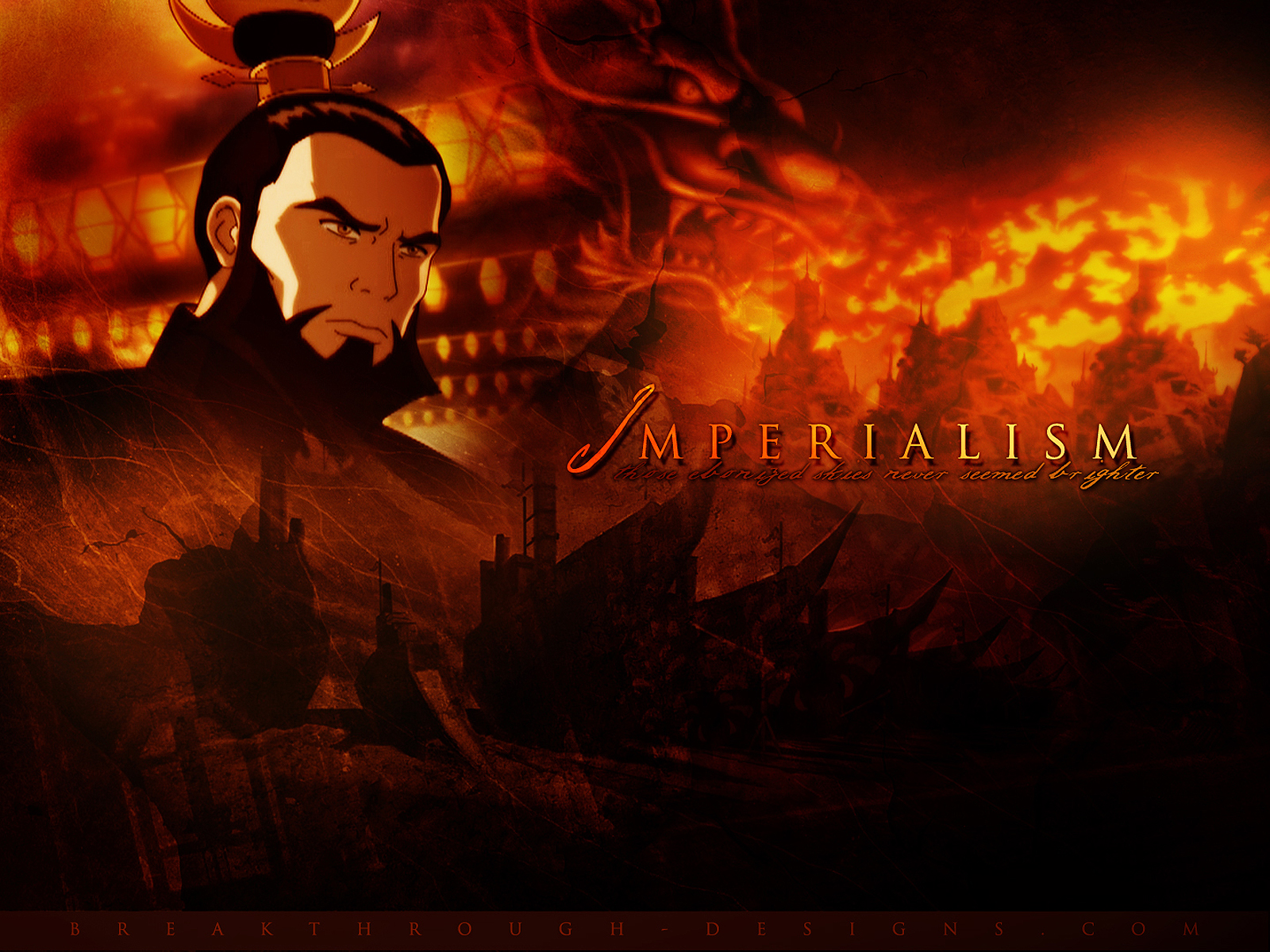 WHEN STRONGER NATIONS TAKE OVER WEAKER ONES
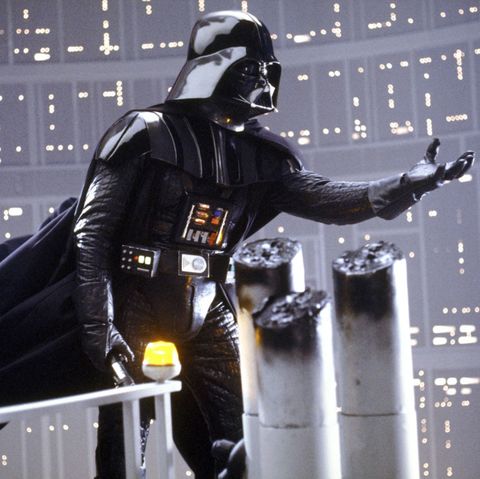 Imperialism reasons
ECONOMIC: European Countries wanted to dominate new lands for their natural resources.

SOCIAL DARWINISM: “Survival of the Fittest” claimed certain races were superior to others.

“WHITE MAN’S BURDEN”: It is white society’s responsibility to help other inferior cultures.

MISSIONARIES: Need to spread Christianity, the people of this belief were most sincere.
*Odd Time. Regardless of “help” or “hurt,” Europeans (and Japan) used their industrial age advantage to clobber other countries. Science backed it as phrenologists studied skull sizes to prove “mental feebleness” among Africans, Asians, and Indigenous People.
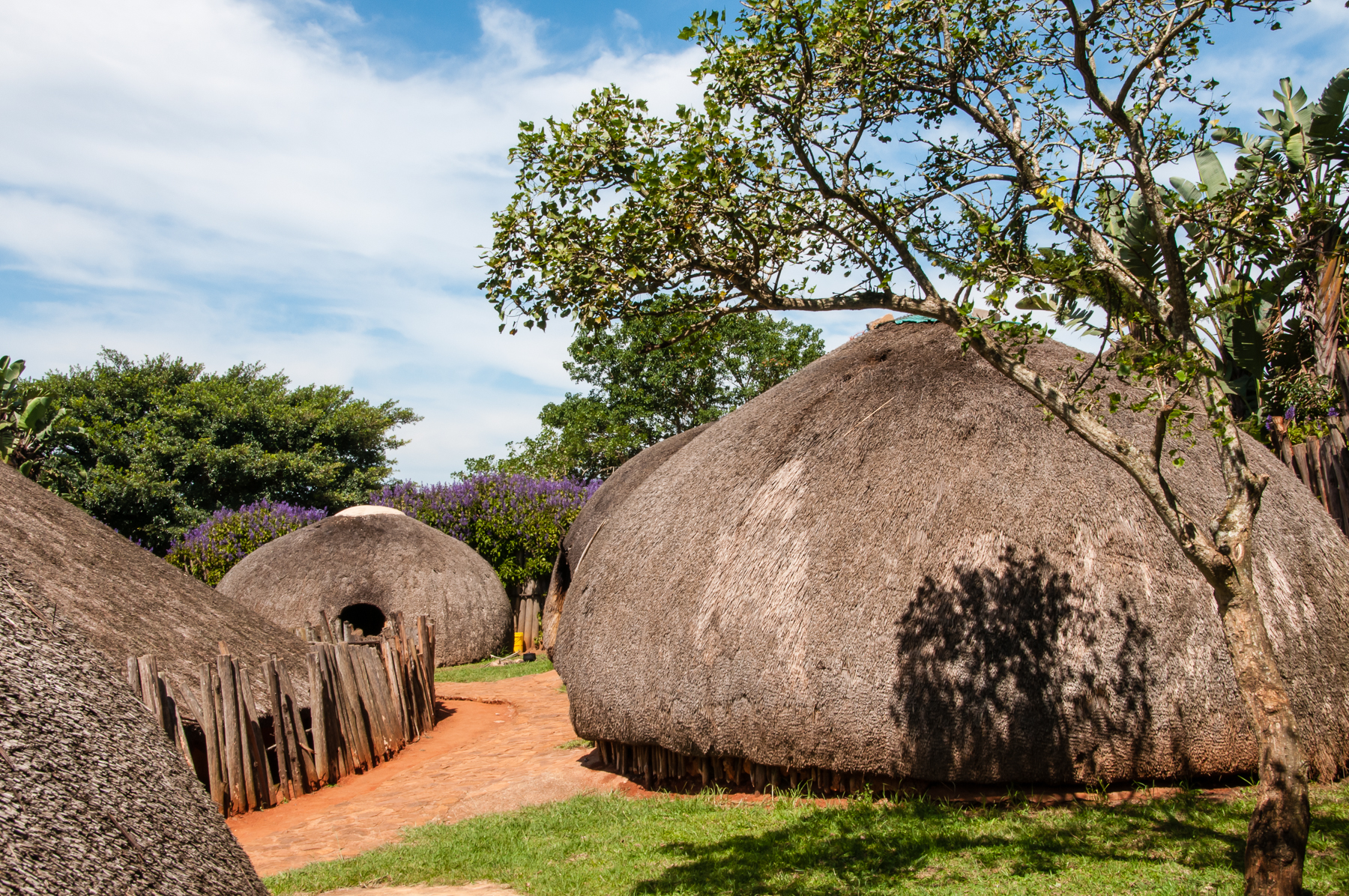 Africa
Historically, Africa was divided into thousands of villages & languages, & had powerful armies that kept Europeans out for over 400 years. 

Though some missionaries like david Livingstone helped expand Christianity, others did harm.

Big reason for conquering was the maxim gun.
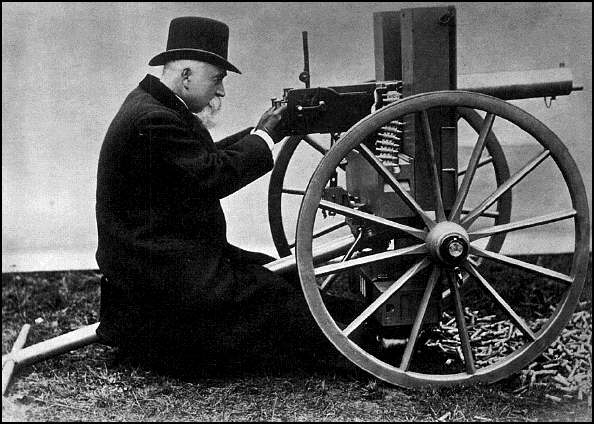 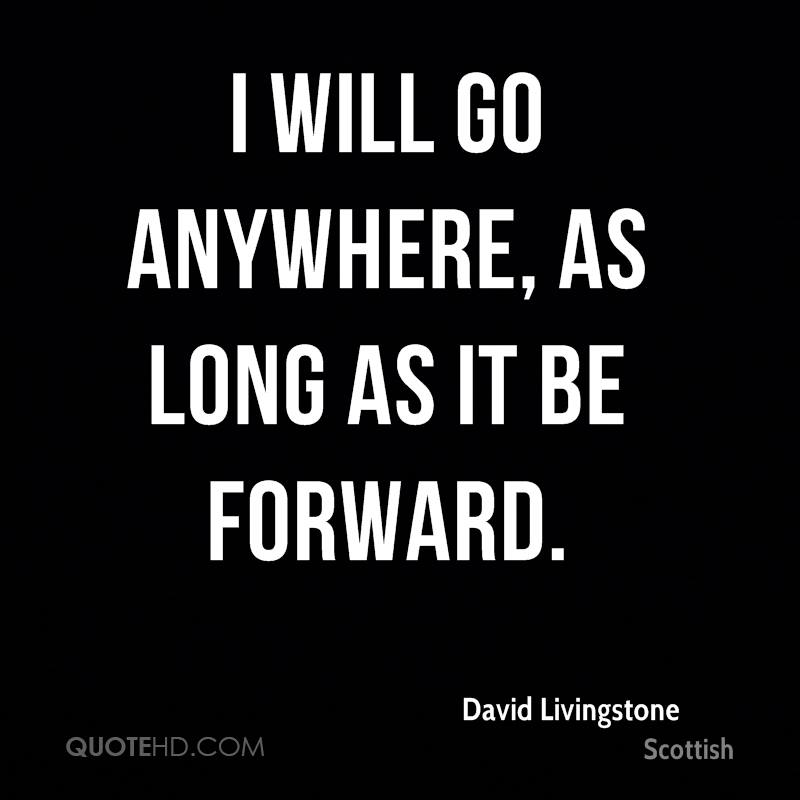 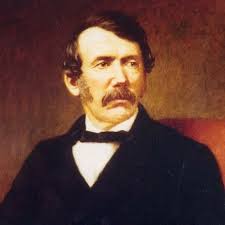 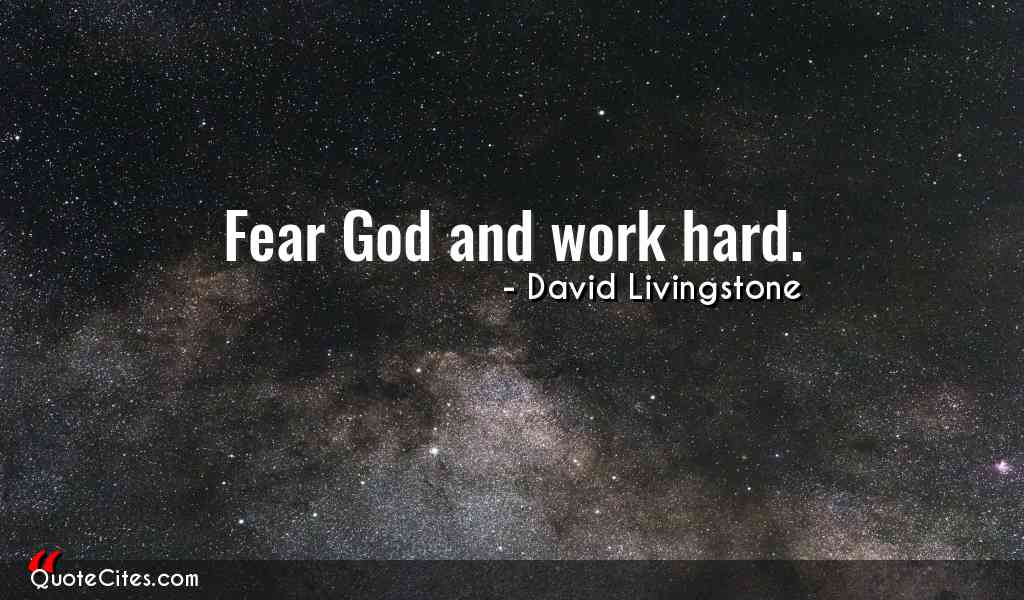 KING LEOPOLD ii
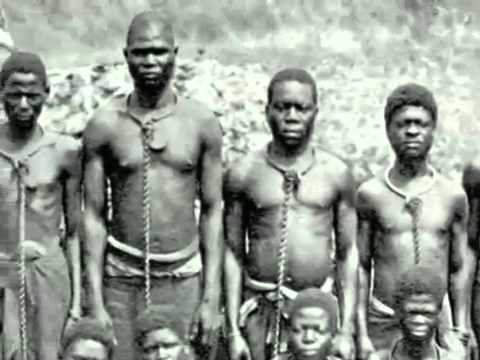 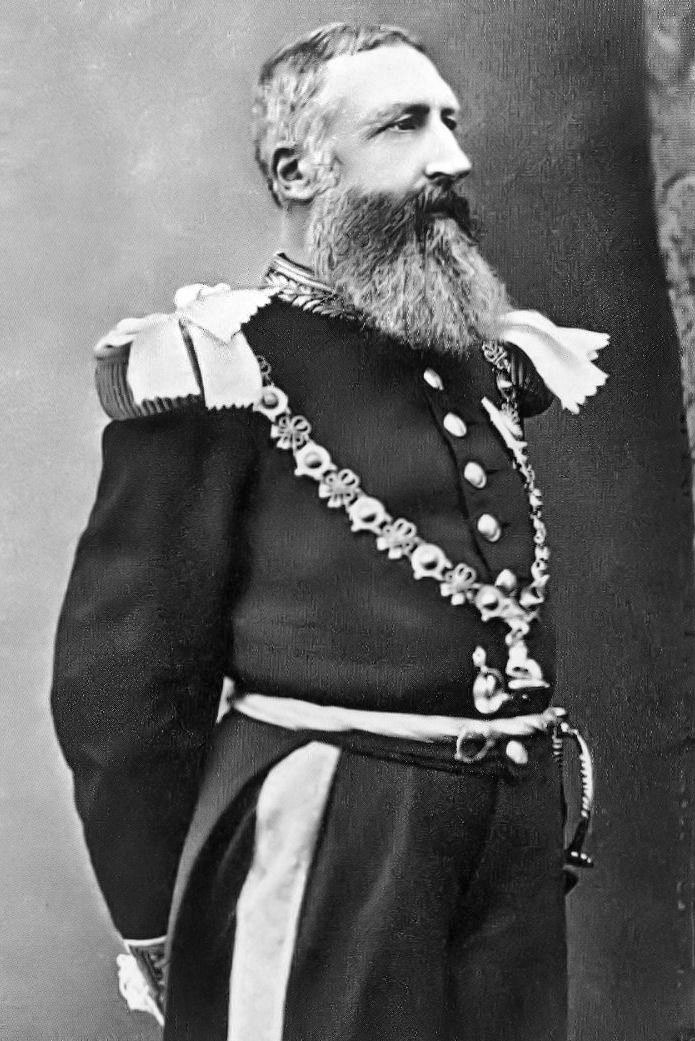 Belgian king sent spy henry Stanley to tour Africa under the guise of helping people, but really to look for resources.

Once rubber tree plants were discovered, congo people were enslaved & 8 million killed.
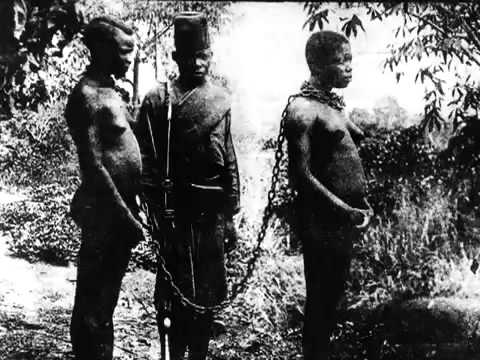 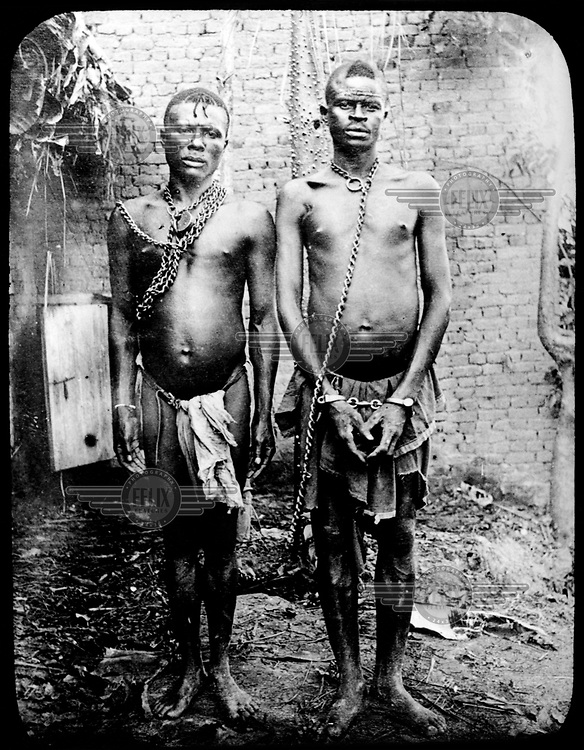 *Yeah, he’s like Hitler & for some reason nobody teaches about him. The $1B went to his own palaces not even to Belgian people. Worse, he told Belgian soldiers to act like missionaries and use the parts of Bible about obedience and not rebelling. Never called slavery, but hands were severed & wives kidnapped.
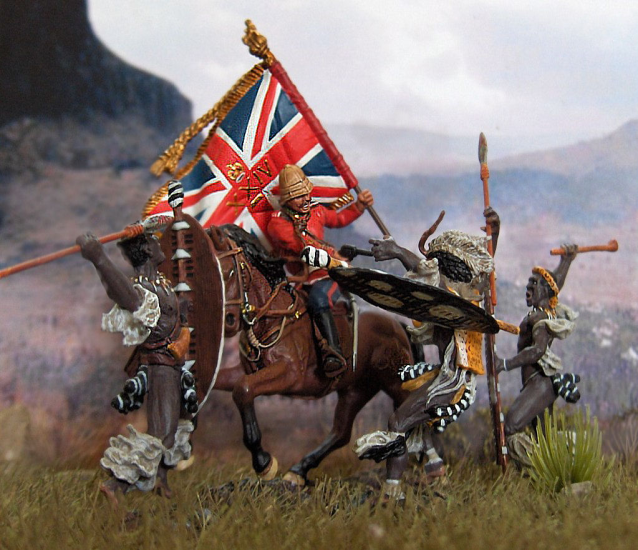 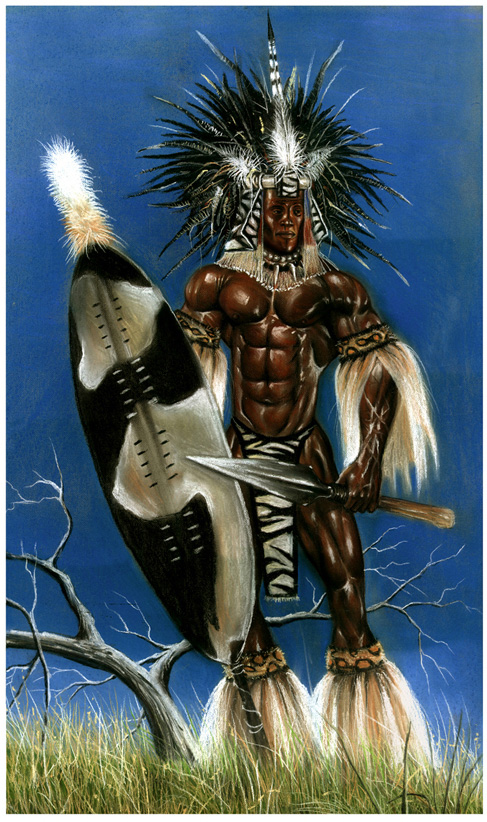 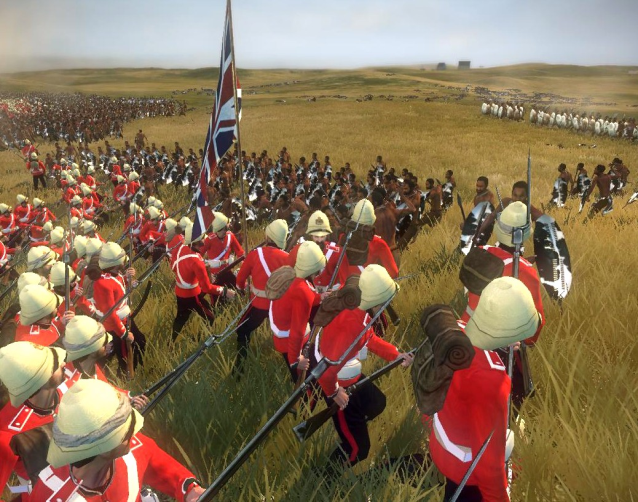 Anglo-zulu war
*In 1825, Shaka Zulu begins an empire that will expand to cover 11,500 square miles (larger than St. Louis Metro).  GB wanted their labor for the diamond fields & because they planned to create African federation.
British general gave zulu nation an ultimatum that could not be done, then slaughtered them. Berlin conference carved up Africa by Europe.
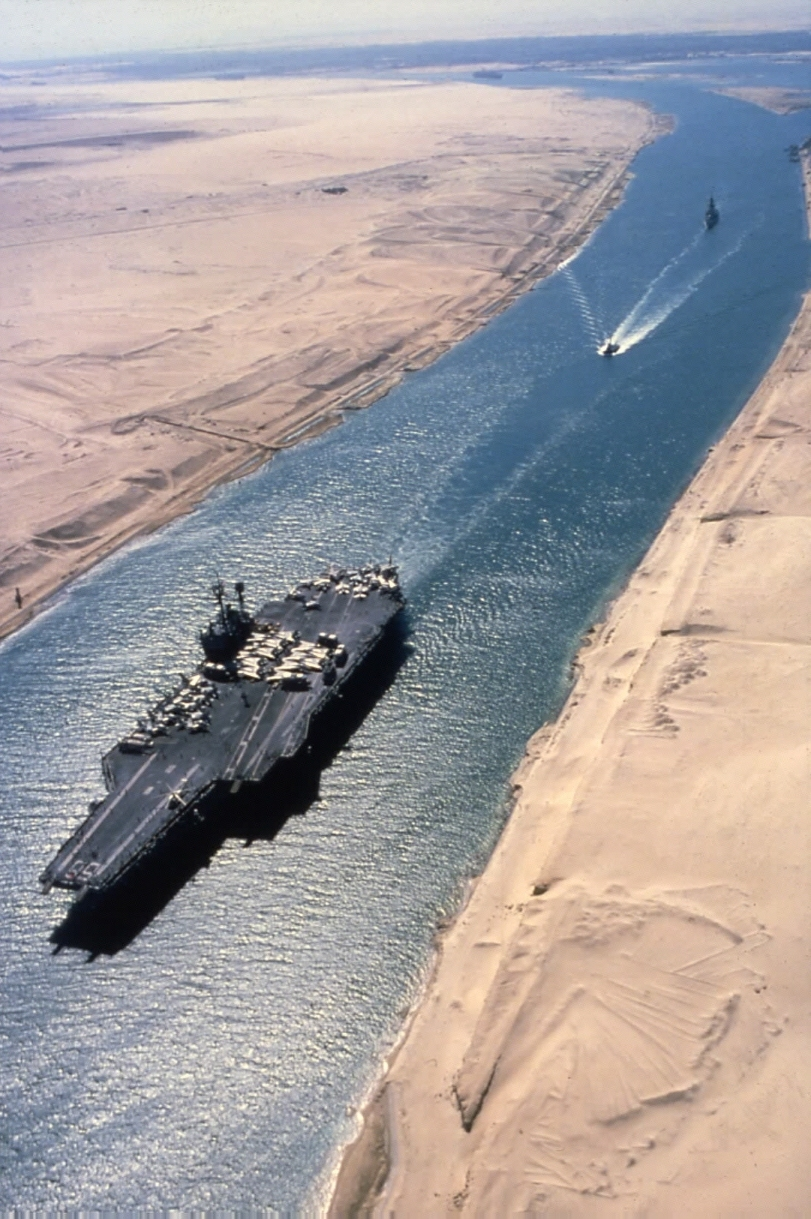 egypt
Muhammad Ali emerged as leader after defeated Napoleon. He began reforms & built Suez Canal (connected Red Sea to Mediterranean). But, then GB came for the $450M debt Egypt couldn’t pay interest on.
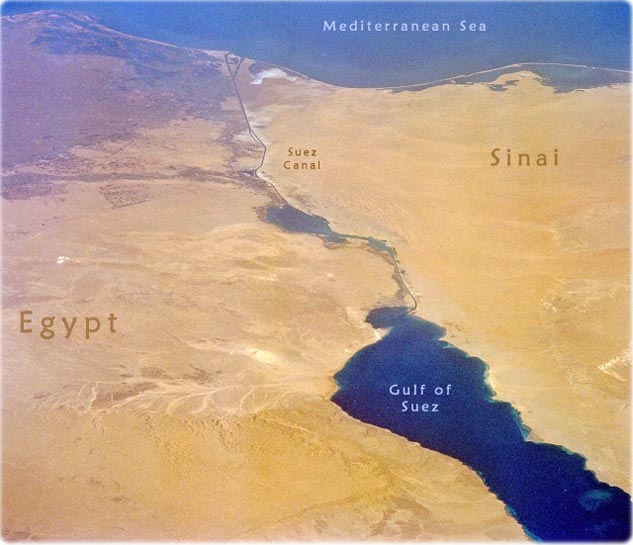 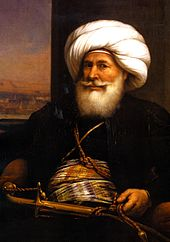 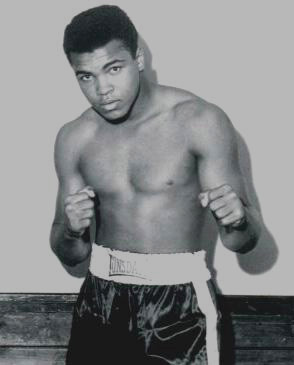 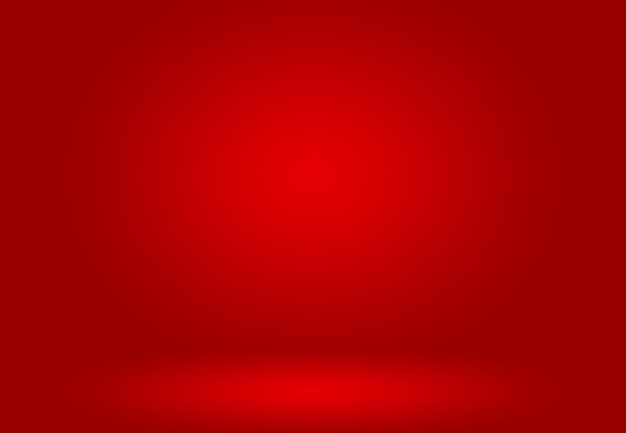 Nigeria									algeria
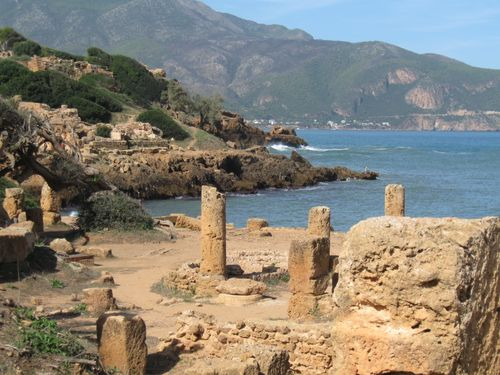 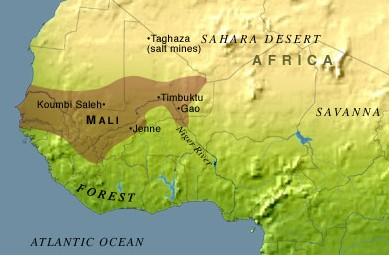 France wins a 50 year long war ousting any remnant of the Mali Empire by using a terrible weapon called famine.
Royal niger company gains wealth of the palm oil trade for Britain by making local leaders sign “protection treaties.”
*It’s called Paternalism, or the way GB controlled an area. GB saw themselves as father figures so as long as key local leaders obeyed, GB would “father” those people.
*It’s called Samory Toure’s War, it was he who opposed FR from annexing West Africa, FR would capture & exile him. It would be better to be conquered by GB than the French.
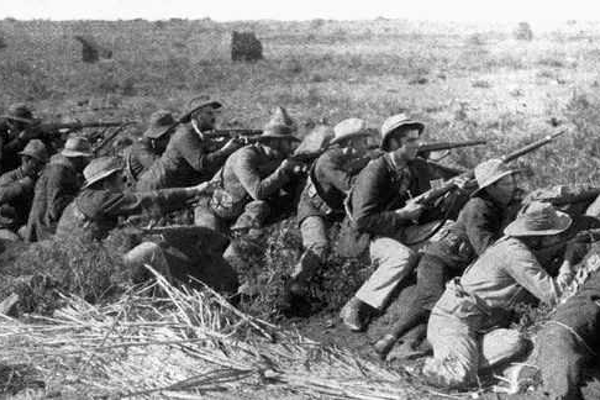 Boer wars(south Africa)
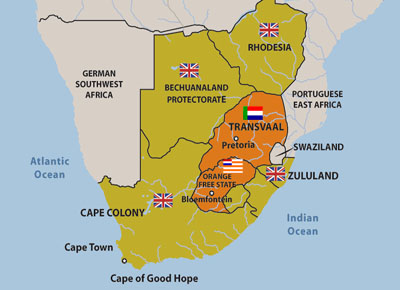 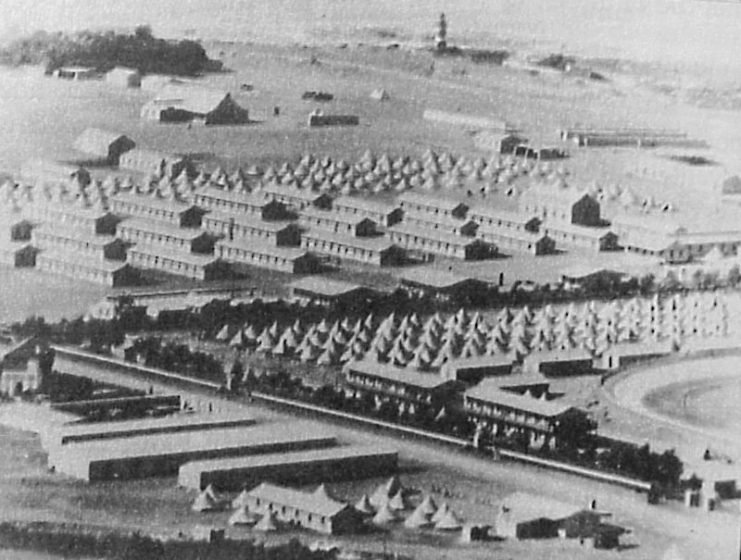 Britain beats boers (dutch farmers) & Afrikaners in south Africa. 1st modern war: both sides had industrialized weapons, trench warfare, concentration camps, massive death (previews  wwi).
*Spiritualism plays a part in all these wars. For example, the local Xkosa people began to kill their own cattle under the belief that these actions would cause spirits to remove British from their lands. 400K cattle killed leads to starvation.
*If leaders of WWI had called upon those who fought this war & listened to their advice, it would have been known that WWI was going to be death & disaster.
German east africa
Germany forced colony to plant cotton which starved people. Rebel leaders sprinkled themselves with maji-maji (magic water) after a leader told them it would turn bullets into water (150K starved).
In similar region, Ethiopia (arms from france & Russia) beats italy.
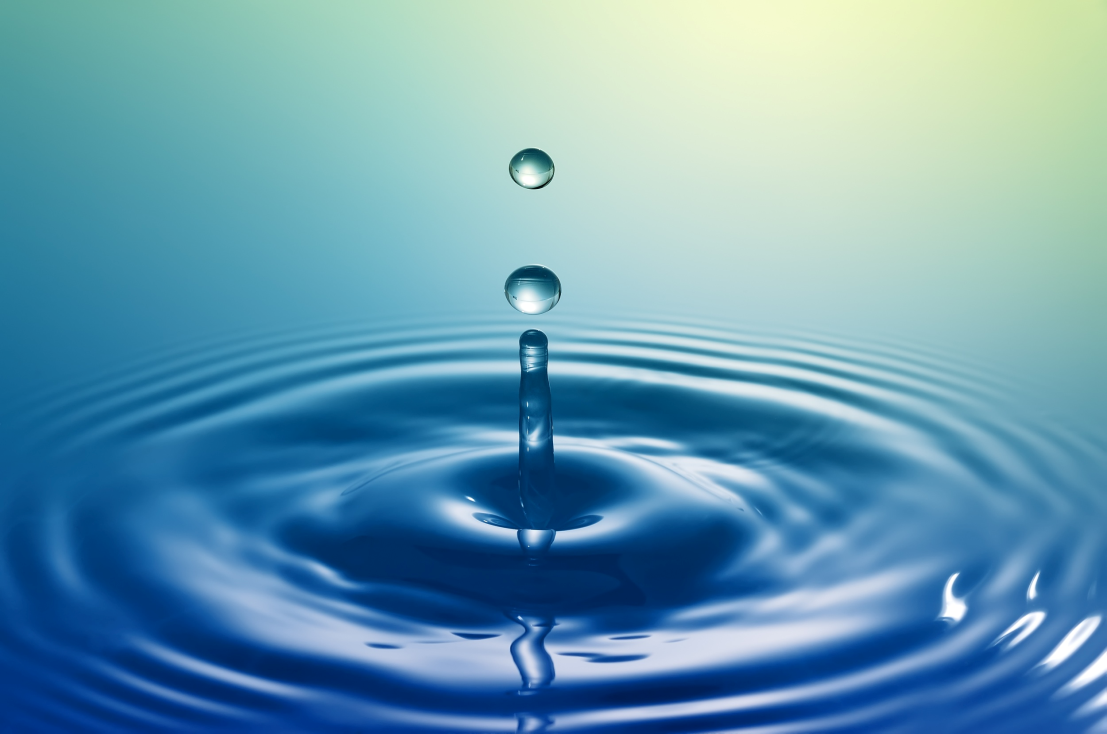 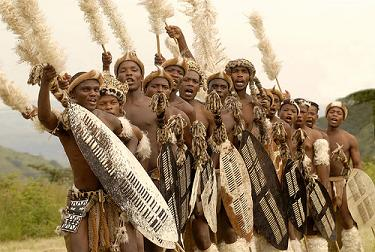 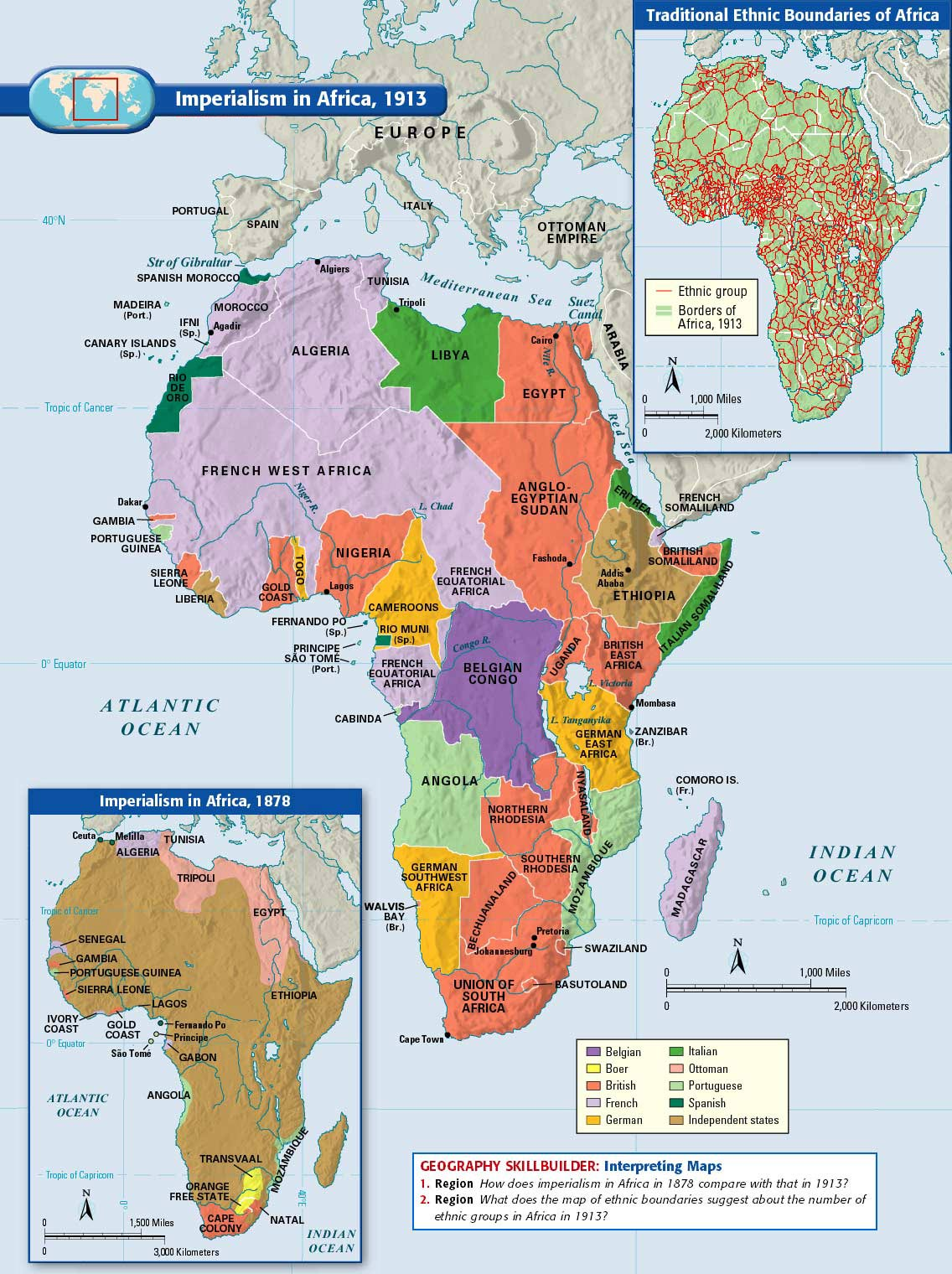 Scramble for africa
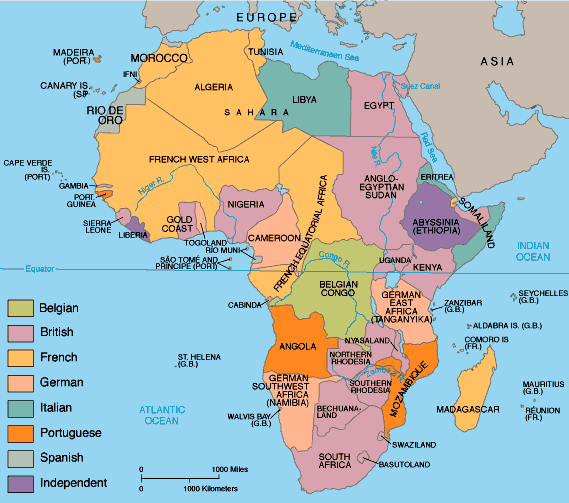 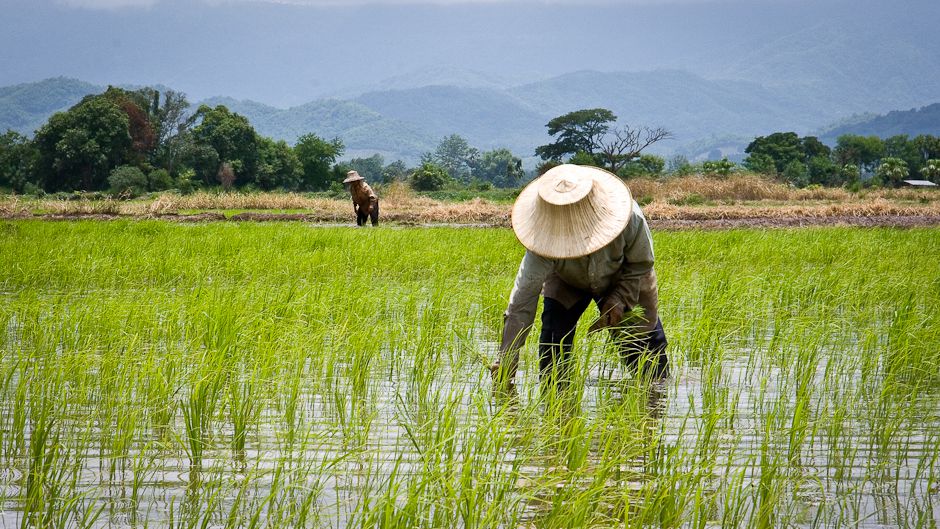 ASIAN IMPERIALISM
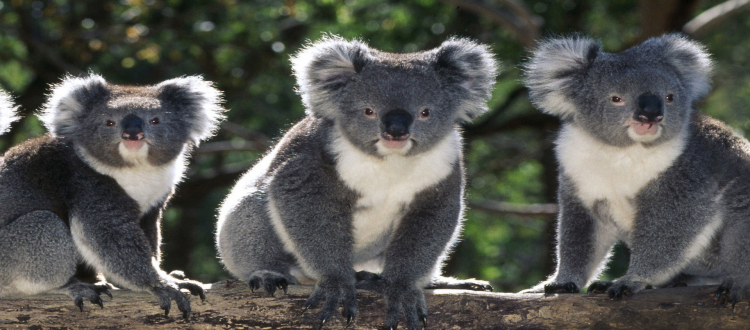 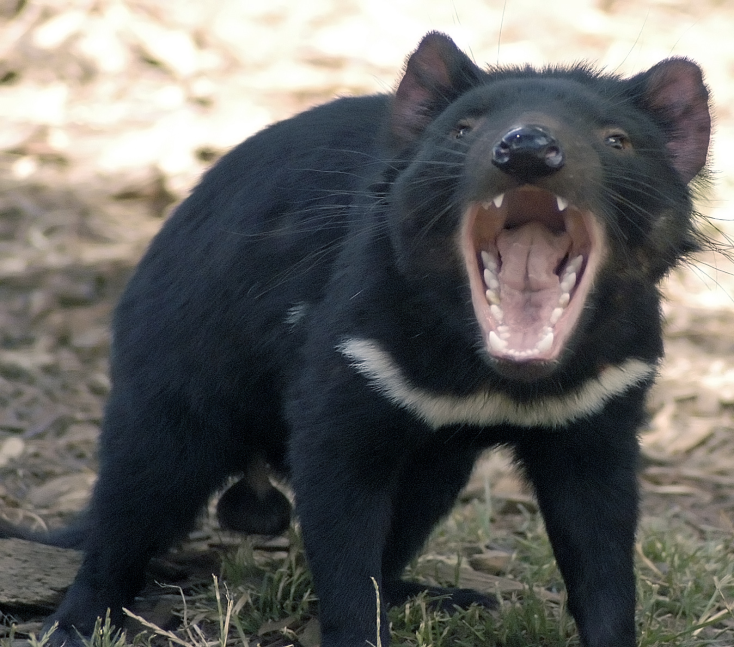 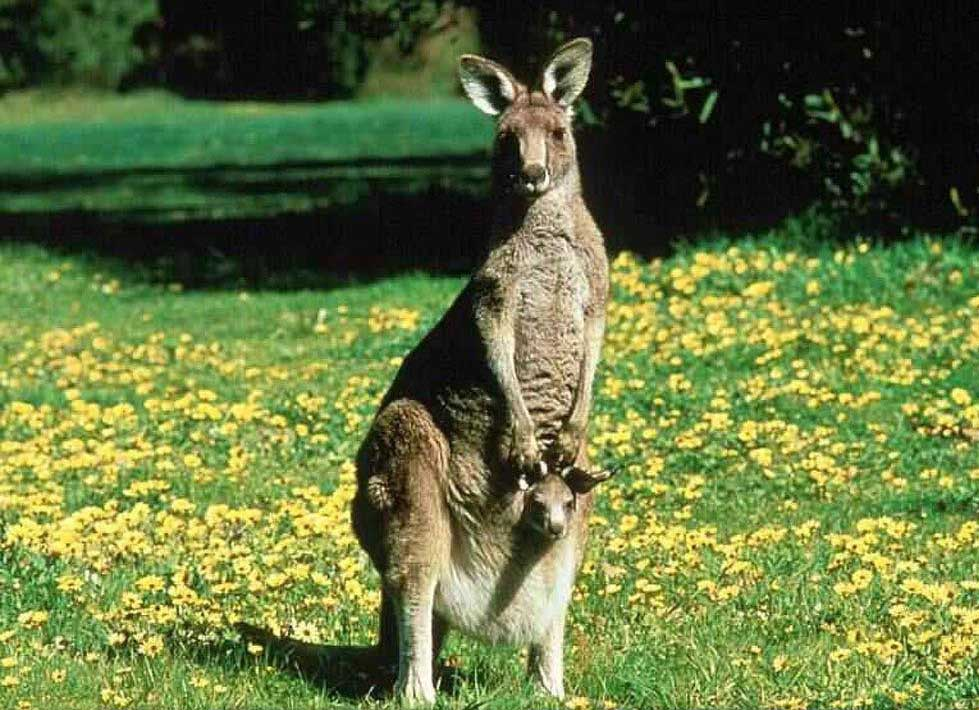 AUSTRALIA
Captain James Cook arrived in 1770 & found mostly inhabited except for sparsely populated Aborigines.

Colonized land as Penal Colony (prison). Released prisoners had option to stay & buy land.

Citizens experimented with breeds of sheep until a high quality wool was discovered (then a gold rush).
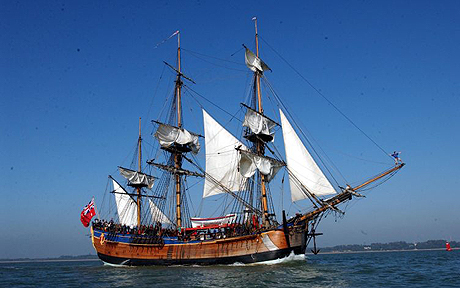 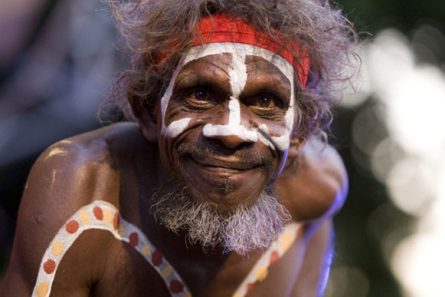 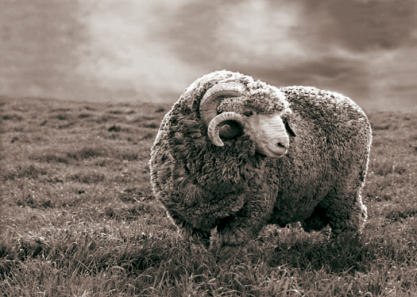 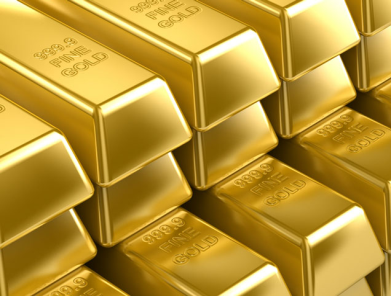 *Aboriginal culture is remote, even to this day. At the time of European arrival there may have been as many as 1M living in 500 clans with 700 languages. It may have been the longest lasting continuous culture on Earth.
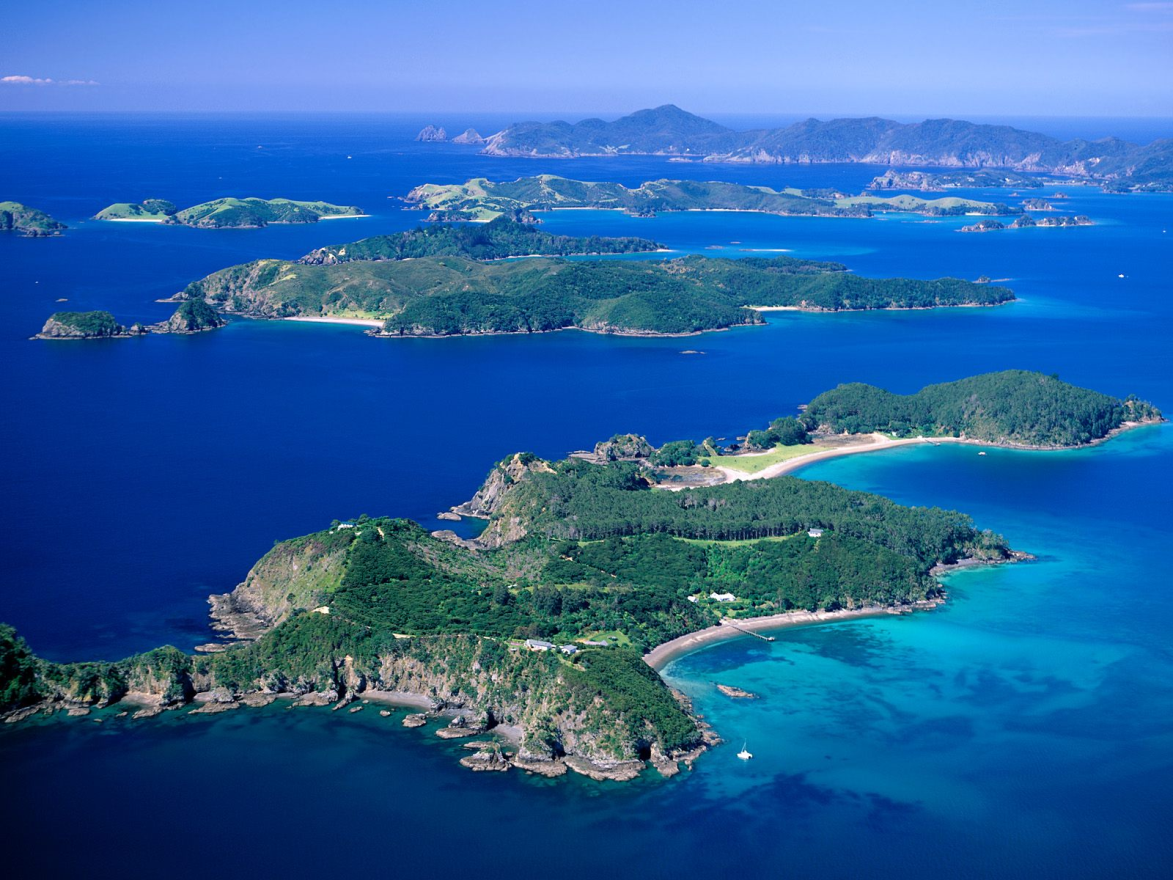 New zealand
Captain James Cook found NZ as christians traveled there to convert Maori tribe.
As diseases spread, maori resisted & british soldiers came in to finish off natives until gb had islands controlled.
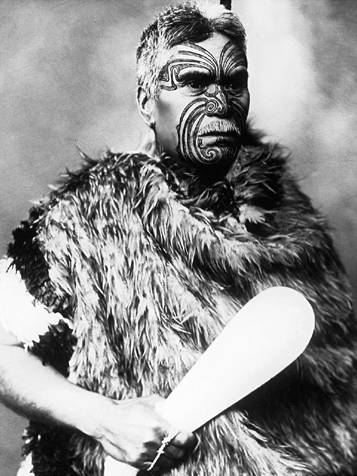 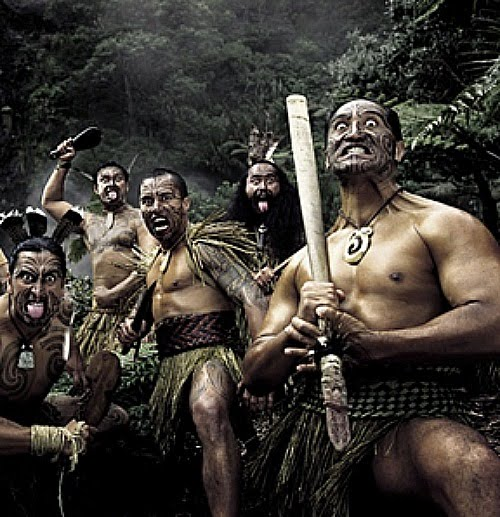 *Maori were fierce warriors whose main weapon was a mere used for clubbing and breaking bones, sometimes made out of jade. 

*A taiaha looks like a baseball bat with a wooden spear on the end. Children learned stick combat from their early years & sports including stick throwing for accuracy.
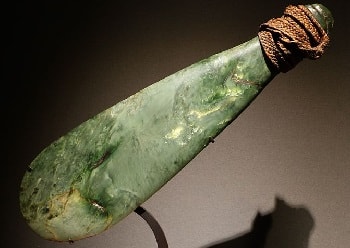 India: jewel in        the crown
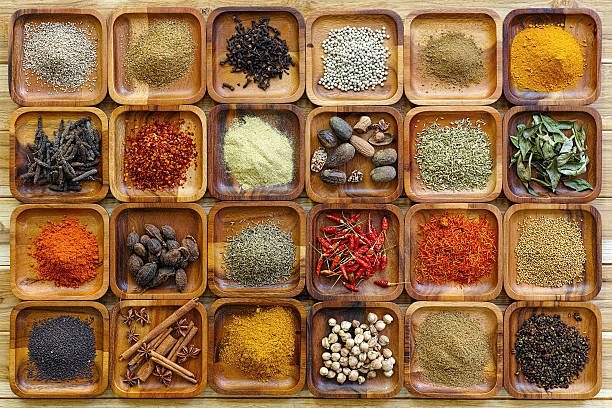 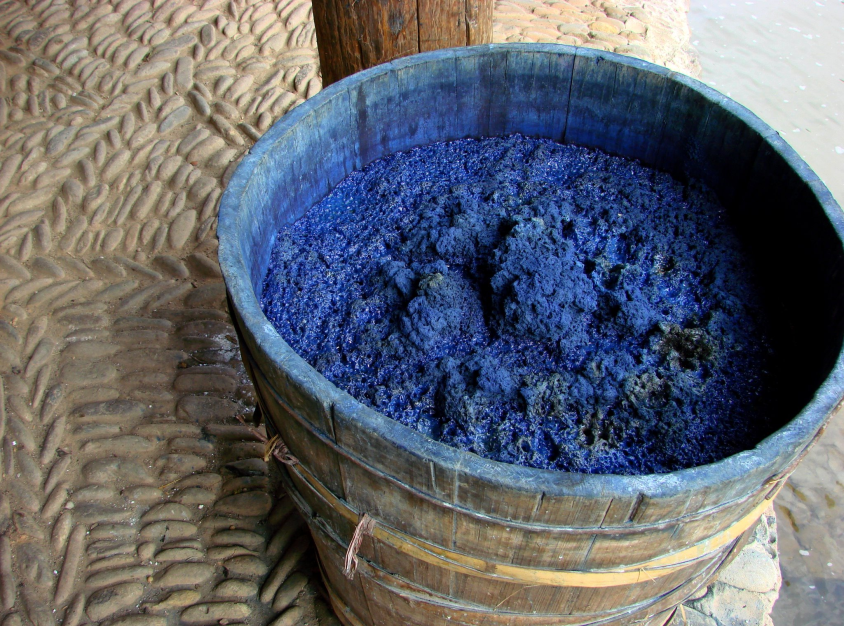 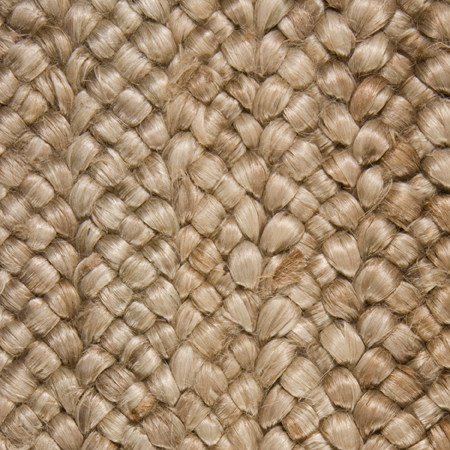 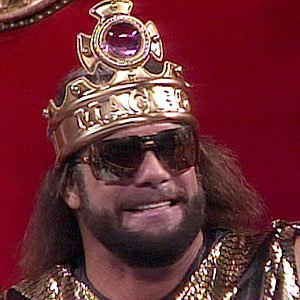 Economic Imperialism dominated india thru the british east india company trading spices, indigo, jute (used for burlap) & opium. Over time the Mughal empire became less as gb became more powerful.
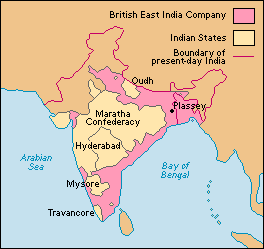 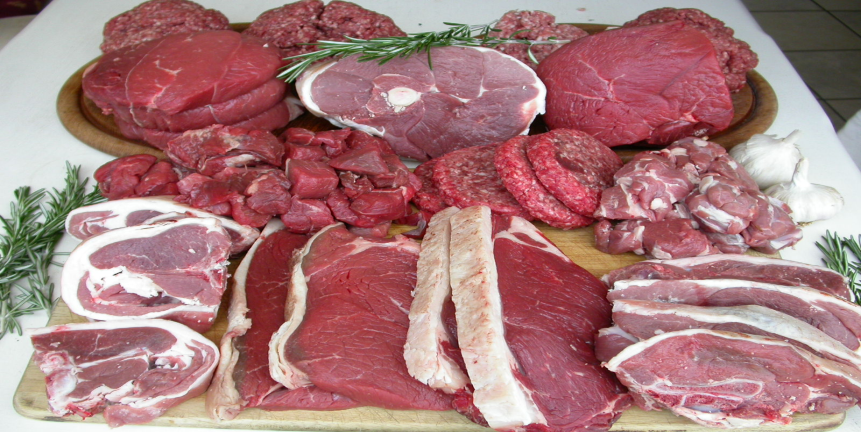 India: sepoy mutiny
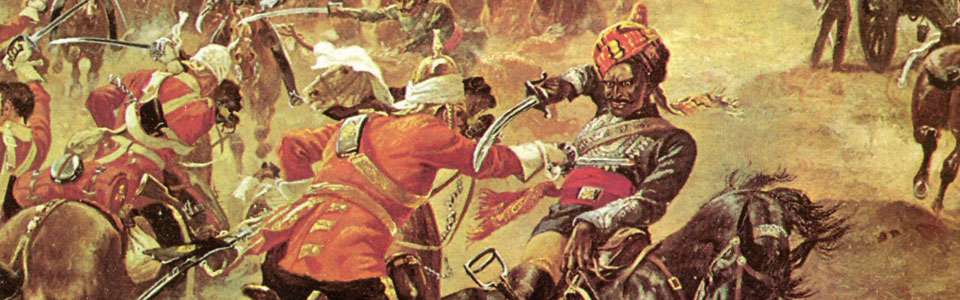 Massive civil war/uprising occurred as sepoys (native Indians) demanded freedom from gb after it was discovered their gun cartridges may have been greased w/ forbidden animal parts (800K die).
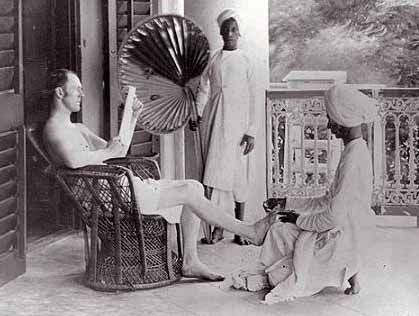 *Very complex! India has a serious class system & joining the British military technically moved citizens up a class, so it was envied position. Indian soldiers serving in the British military became concerned about the grease on the gun barrels. Hindu cannot touch meat (reincarnation belief) and Muslims cannot touch pork, so if the grease was animal they could not use it. British military demanded soldiers follow orders and treated them badly, the end result is a massive civil war with lots of death best symbolized by Britain in an issue called the Black Hole of Calcutta.
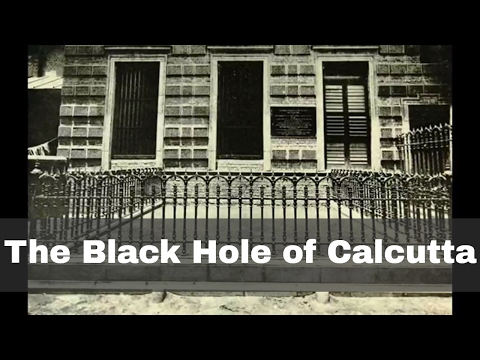 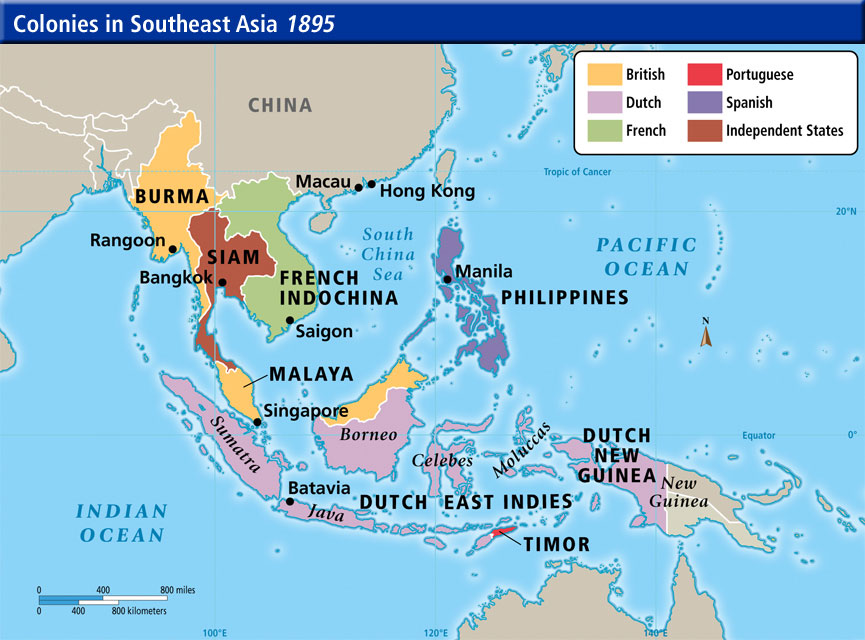 SIAM
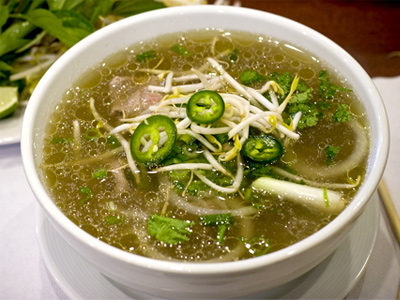 Only Siam (Thailand) escapes Europe by modernizing before their arrival (railroads, schools, etc).
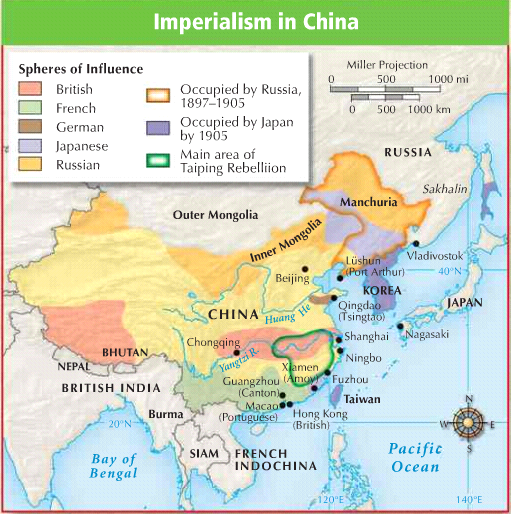 China is divided into spheres of influence in which outside nations had trade zones. Chinese citizens tried to overthrow the gov’t in the taiping rebellion but failed, the result was 20m dead!
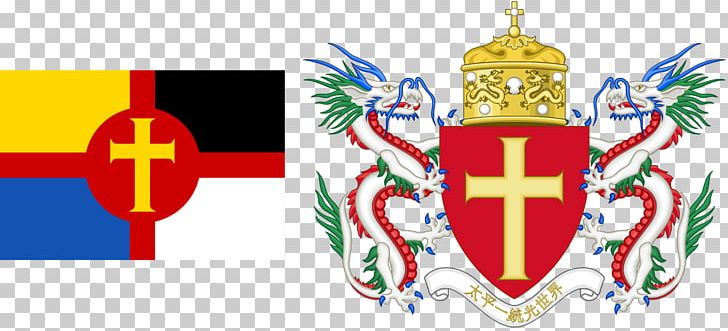 Citizens still hating outsiders revolted again in the Boxer Rebellion targeting Christian faith. Around 100K Chinese Christians were tortured & slaughtered.
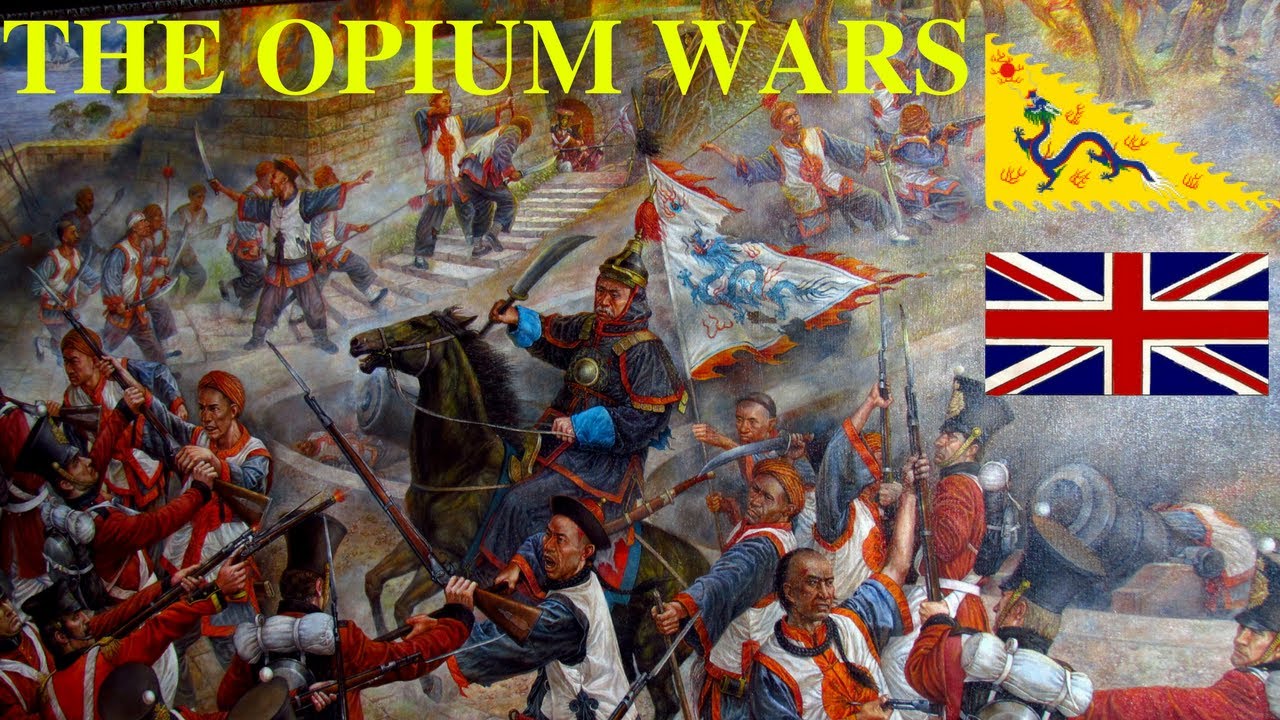 China maintained an unfavorable trade imbalance as seen by rest of the world, but gb had an item Chinese loved, opium.

Opium had been a pain killer for ages but began to be used recreationally on a massive scale (70k chests were imported a year, equal to worldwide consumption in the year 2000).

Britain knew it was wrong, death penalty if sold in gb, but justified it as free trade. China collapses due to addiction.
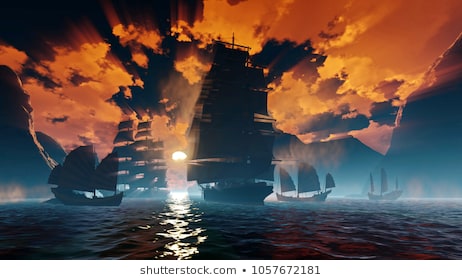 Japanese imperialism
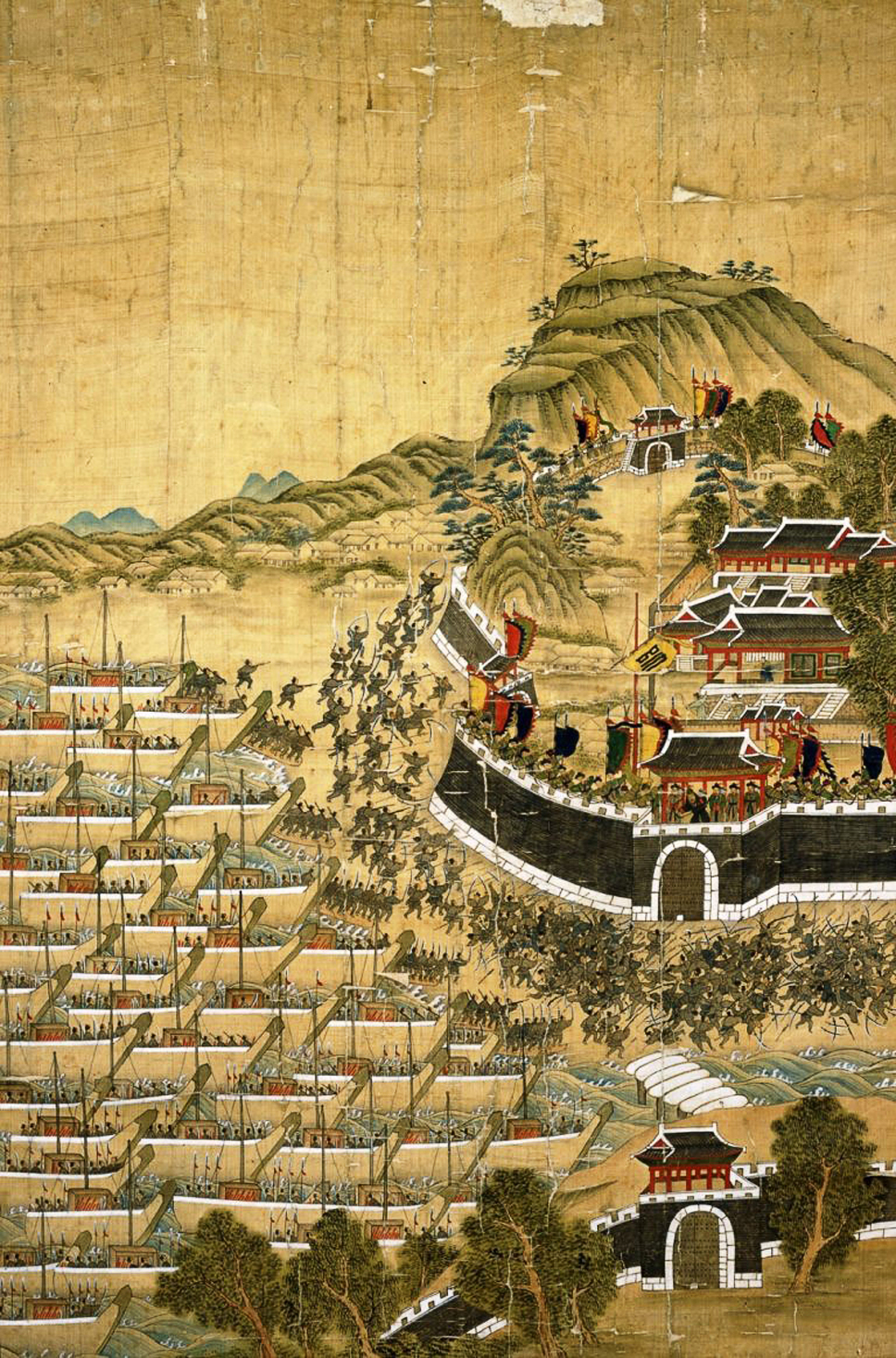 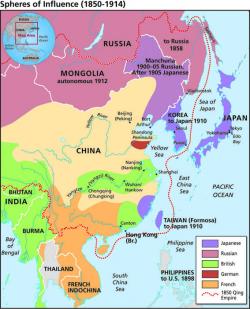 Japan industrializes modeling usa education, british navy & Germany government, quietly builds an economic & military superpower. 

Japan conquers Korea & begins to move into china opposing Russian moves in Mongolia.
RUSSIAN IMPERIALISM
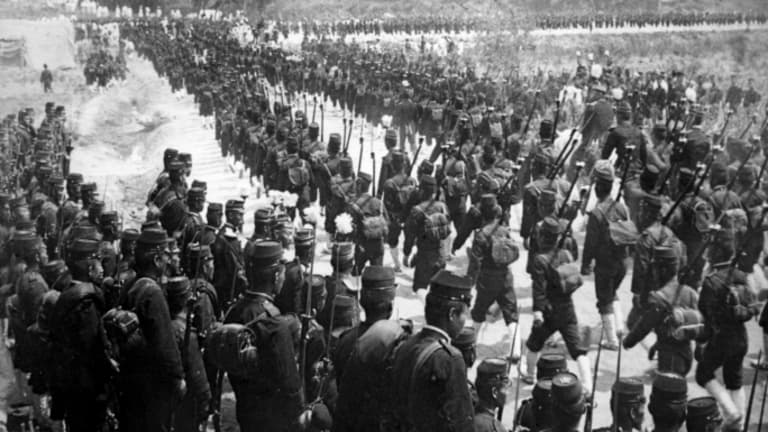 Catherine the Great expands Russia in all directions by taking Poland in the East & Mongolia in the South. The competition for this territory vs. Great Britain was called The Great Game. Tensions will build w/ Japan embarrasses Russia in the Russo-Japanese War.
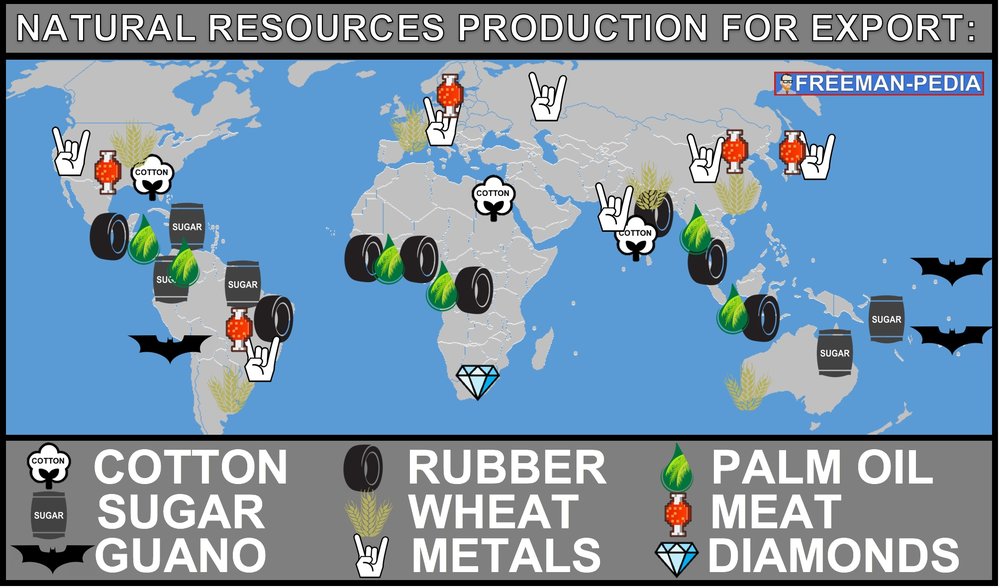 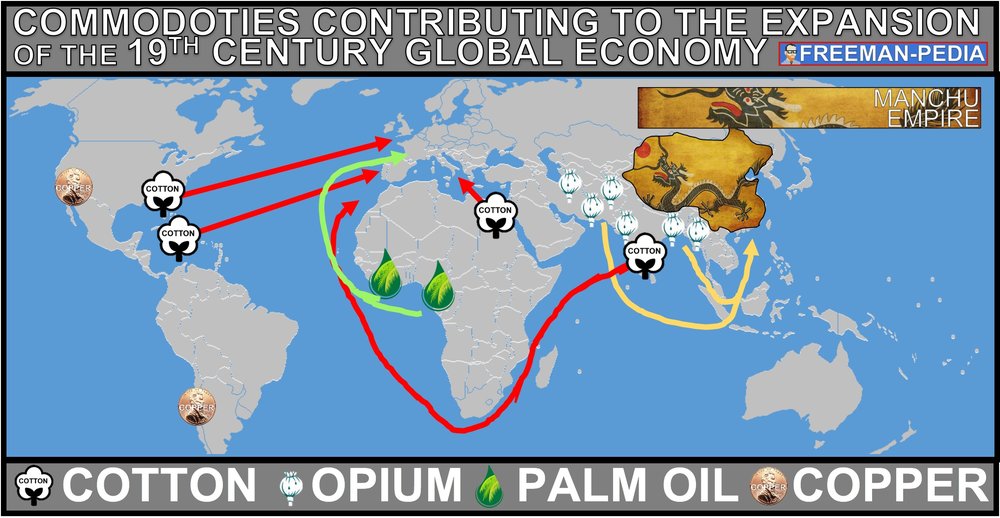 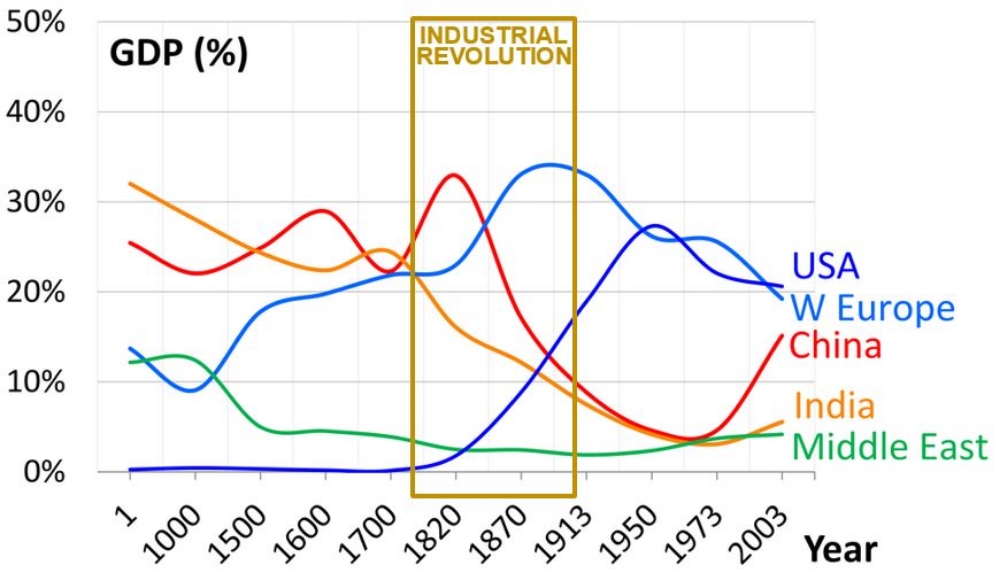 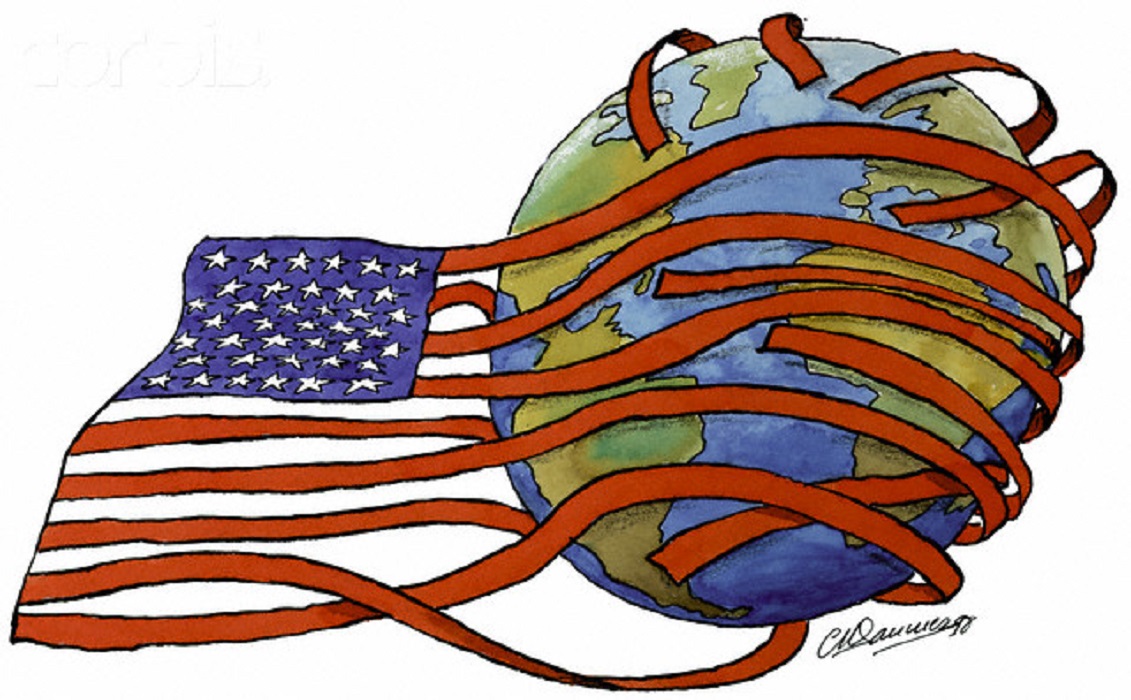 AMERICAN IMPERIALISM
MANIFEST DESTINY
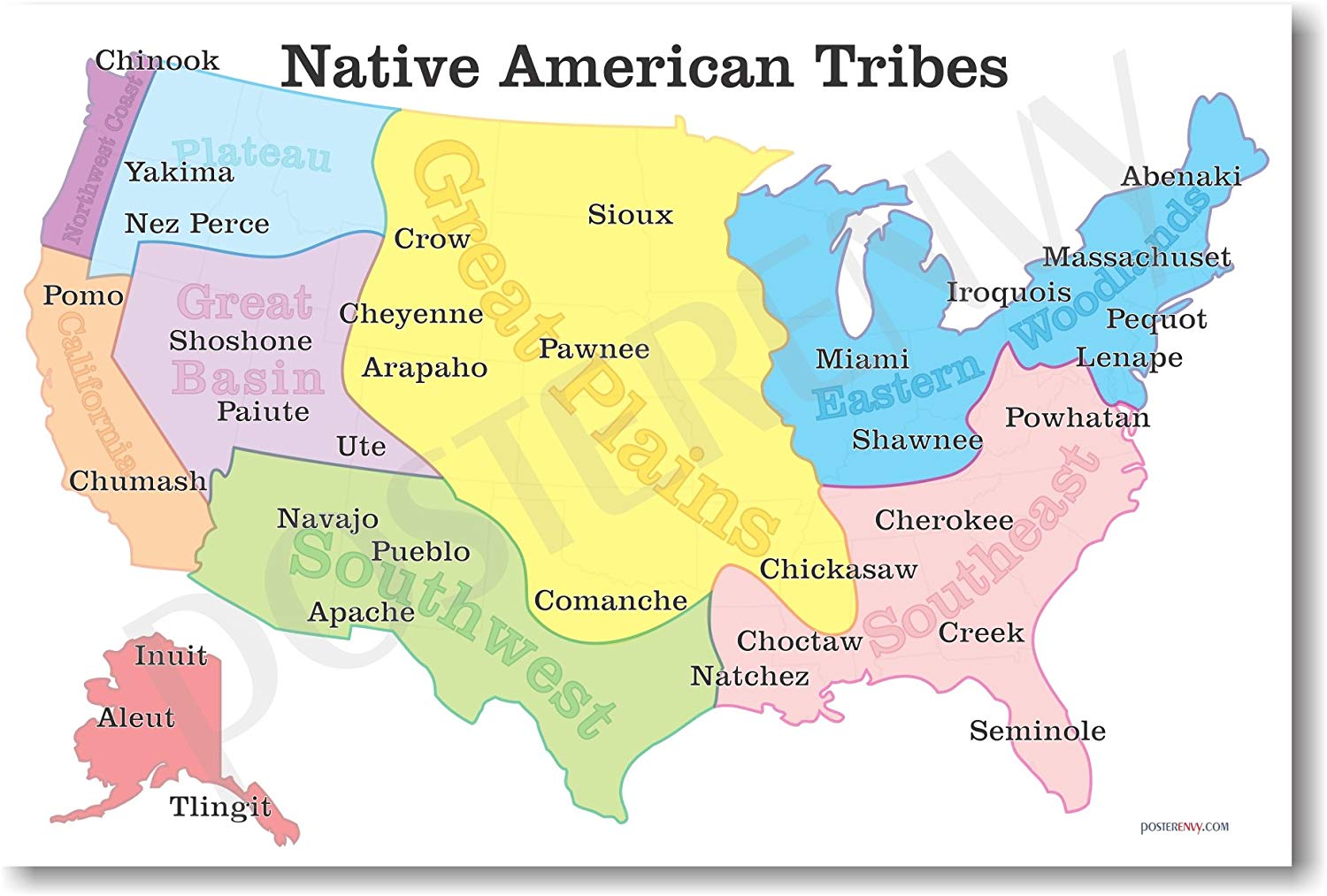 USA believed it had a god given right to all the land west to the pacific ocean. Though history sees this as a positive, from native American point of view this is imperialism & destructive to populations.

Pre-civil war indian removal act ordered cherokee at gun point to move to ok.

massacres like wounded knee ended Sioux nation for their ghost dance revivial.
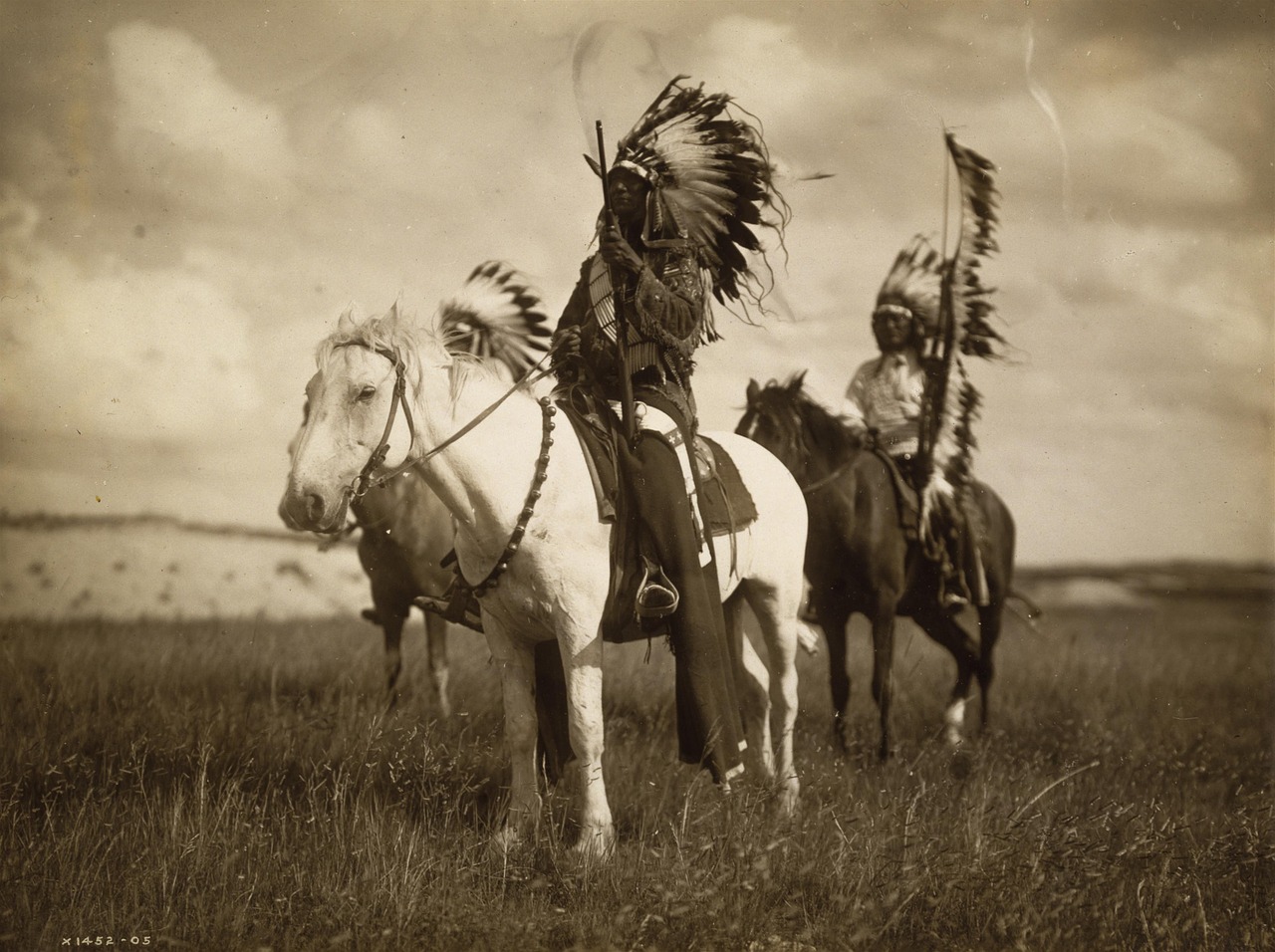 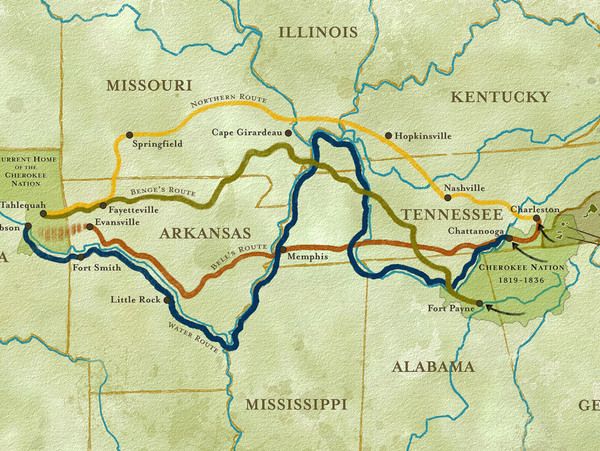 *Not trying to be controversial here as many see this expansion as one of the greatest achievements in US History. Yet, it does fit definition of Imperialism for a larger nation is removing weaker peoples from land it wishes to settle and inhabit. In 1893, US Bureau of Census declared the West officially closed. Attacks did go BOTH ways.
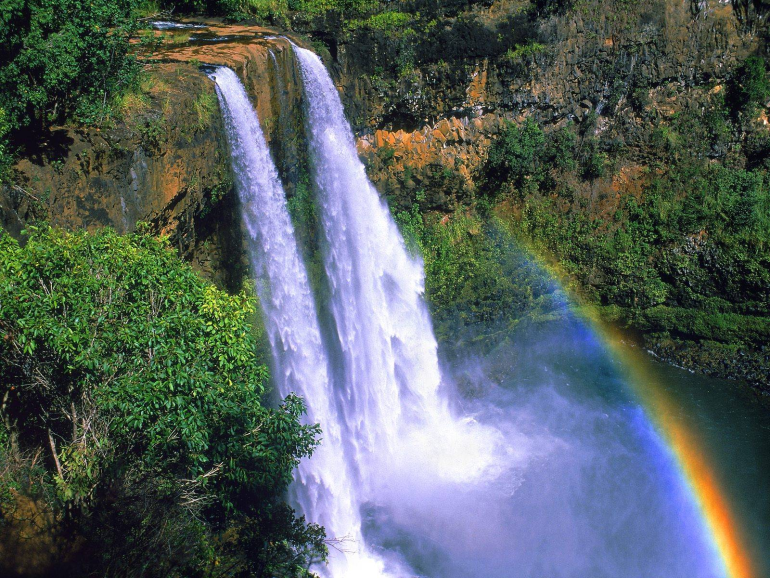 HAWAII
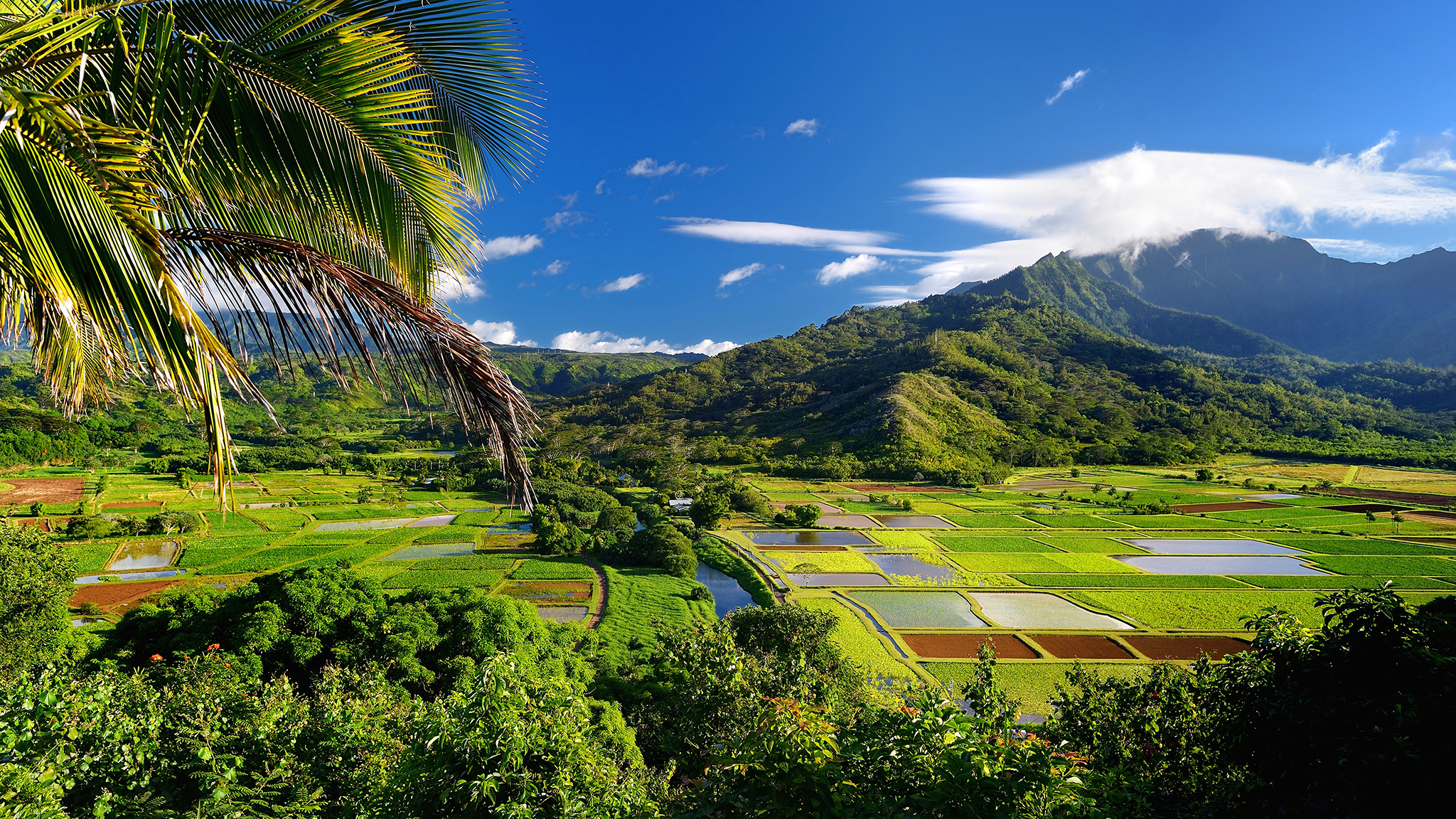 Economic Imperialism at its finest as 75% of Hawaii was run by American business, then Sanford b. dole overthrows queen liluokalani (to benefit his own business).
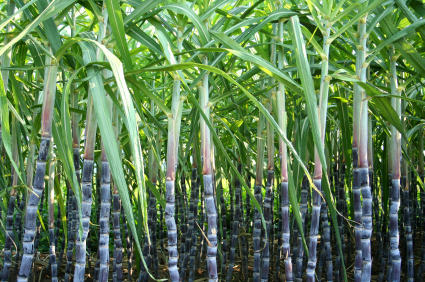 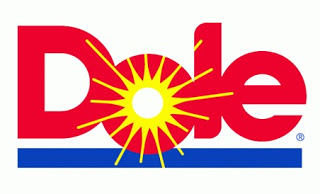 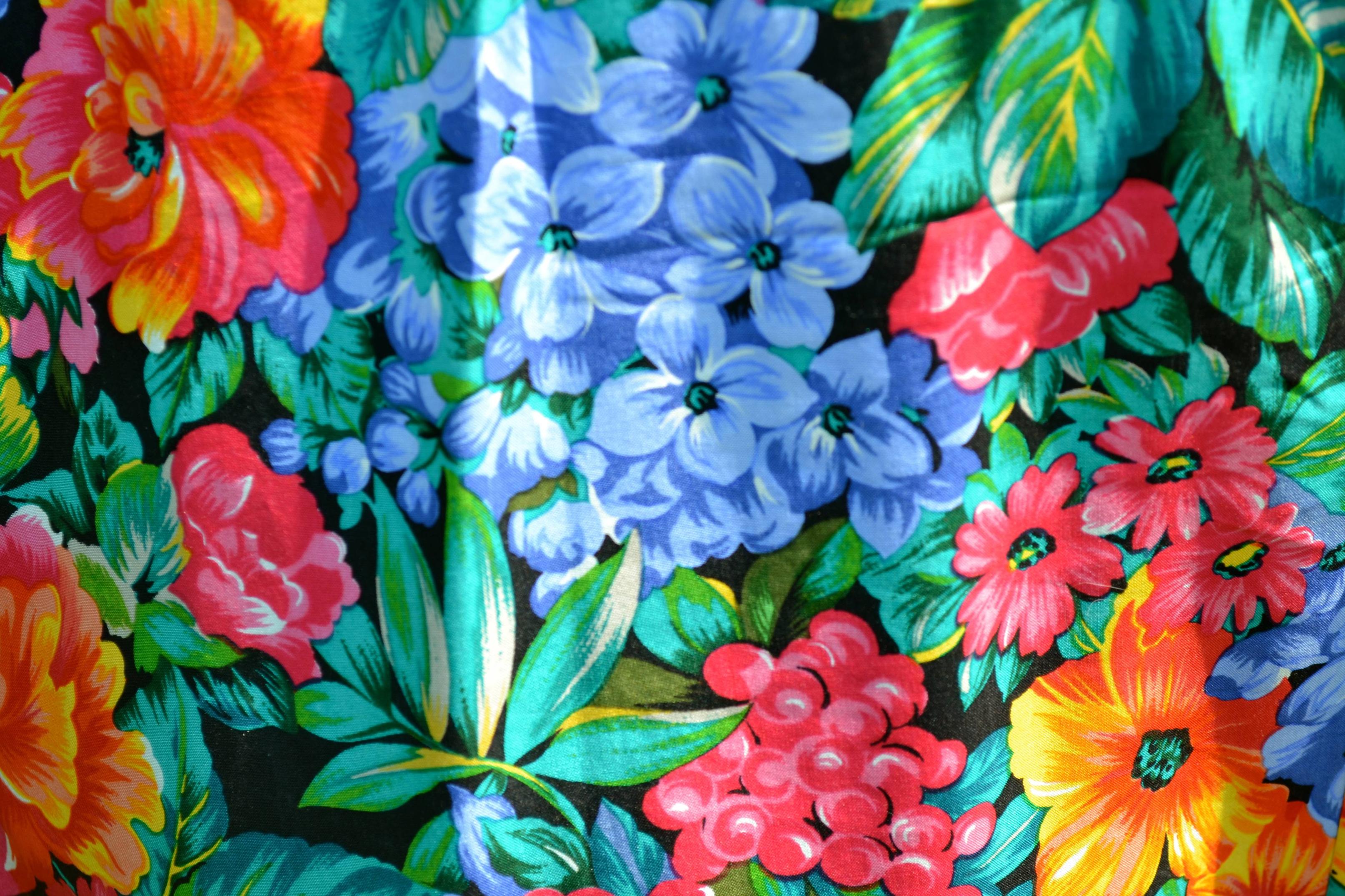 *Dole organized a revolution group called “Committee of Safety” & took over Hawaii in a coup. Most Hawaiians did not want to be owned by USA but nonetheless it was recognized as a protectorate (different type of colony) by the USA. President Grover Cleveland actually sent delegates to Hawaii to re-establish Liluokalani to the thrown but Dole refused to step down as Governor (1897). Later in 1959 Hawaii officially became a state.
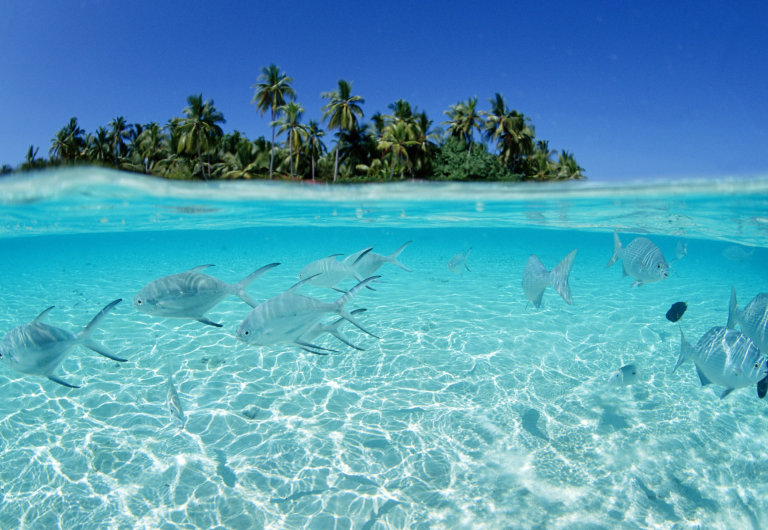 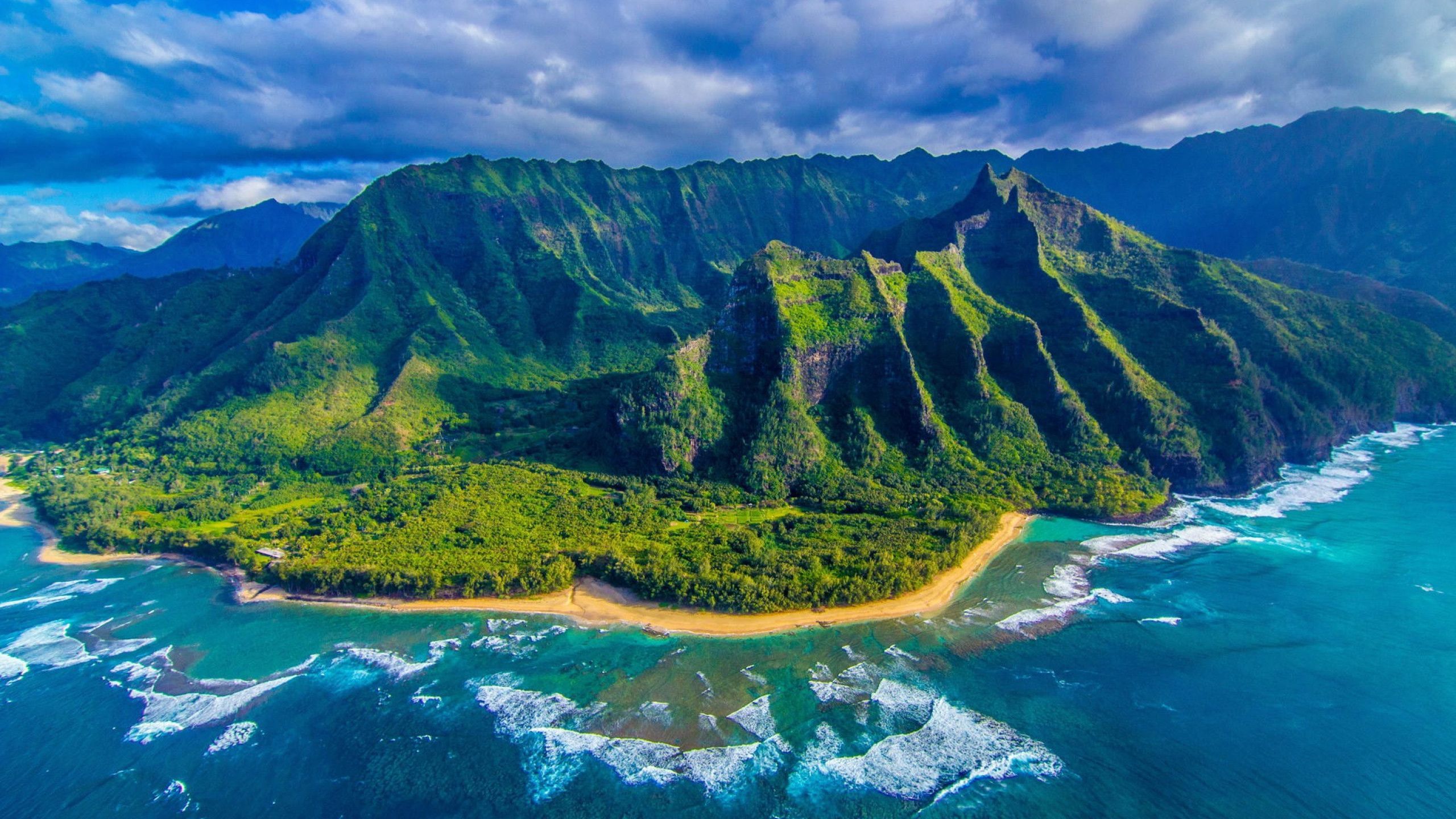 SPANISH-AMERICAN WAR
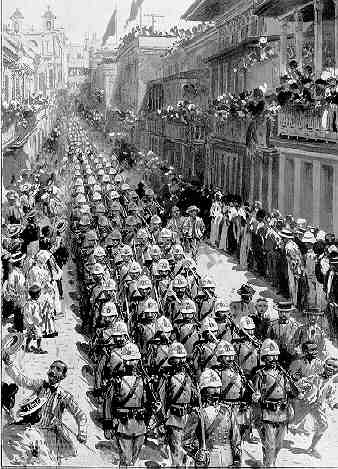 Fictional newspaper stories were published about Spain’s awful treatment of their colony Cuba (not true). President sends ship to check it out, when the USS Maine blows up, USA blames Spain.

USA gives Spain an ultimatum which Spain actually tries to complete, but USA invades anyway (beats Spain in only 100 days).

Future President Teddy Roosevelt becomes famous for his attack on San Juan Hill, with his Rough Riders soldiers.

USA claims Spanish colonies Cuba, Puerto Rico & the Philippines (USA has to fight Bolo Wars to put down Filipino Uprising).
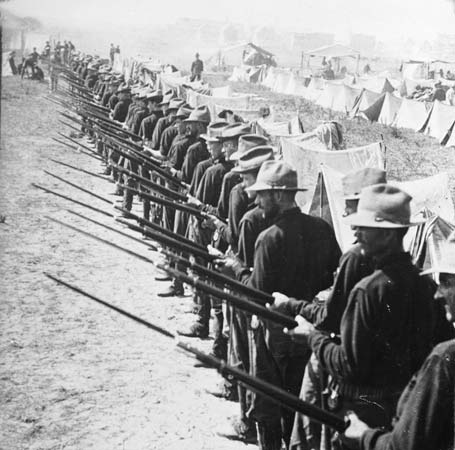 PANAMA
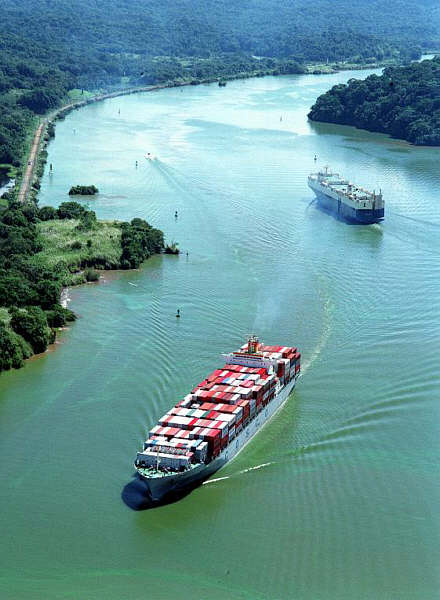 ROOSEVELT COROLLARY is the “official” usa document giving usa the right to intervene in central & south America.
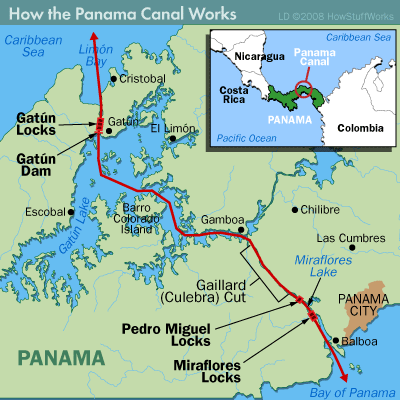 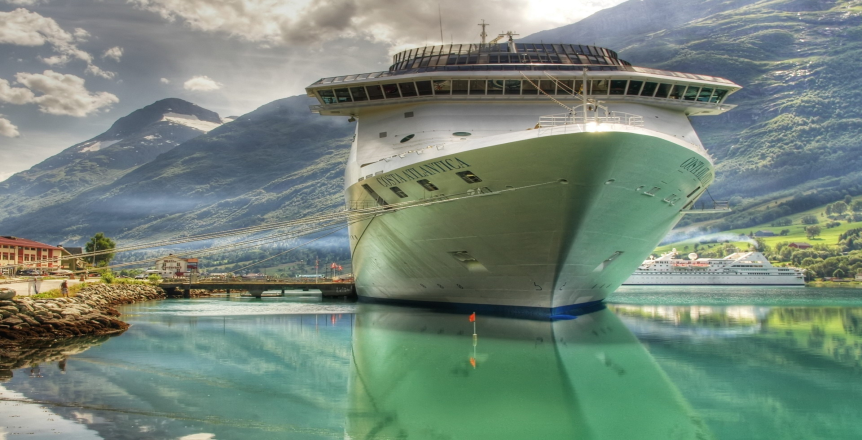 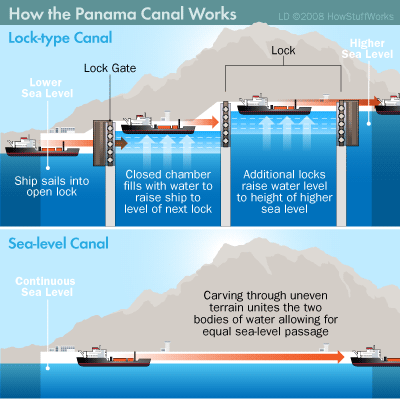 After Colombia refused to sell USA land for a canal, US Navy helps Panamanians (those living in N part of Columbia) to break away & form new country. Then, Panama sells usa the property to make Panama Canal. About 6K workers died building it, cost in modern dollars is over $15B.
*So did USA start a civil war in Colombia so that the portion that broke off would allow USA to build a canal? Is it in USA’s best interest for defense to have a canal so ships do not have to go around the tip of South America to defend the opposite coast?
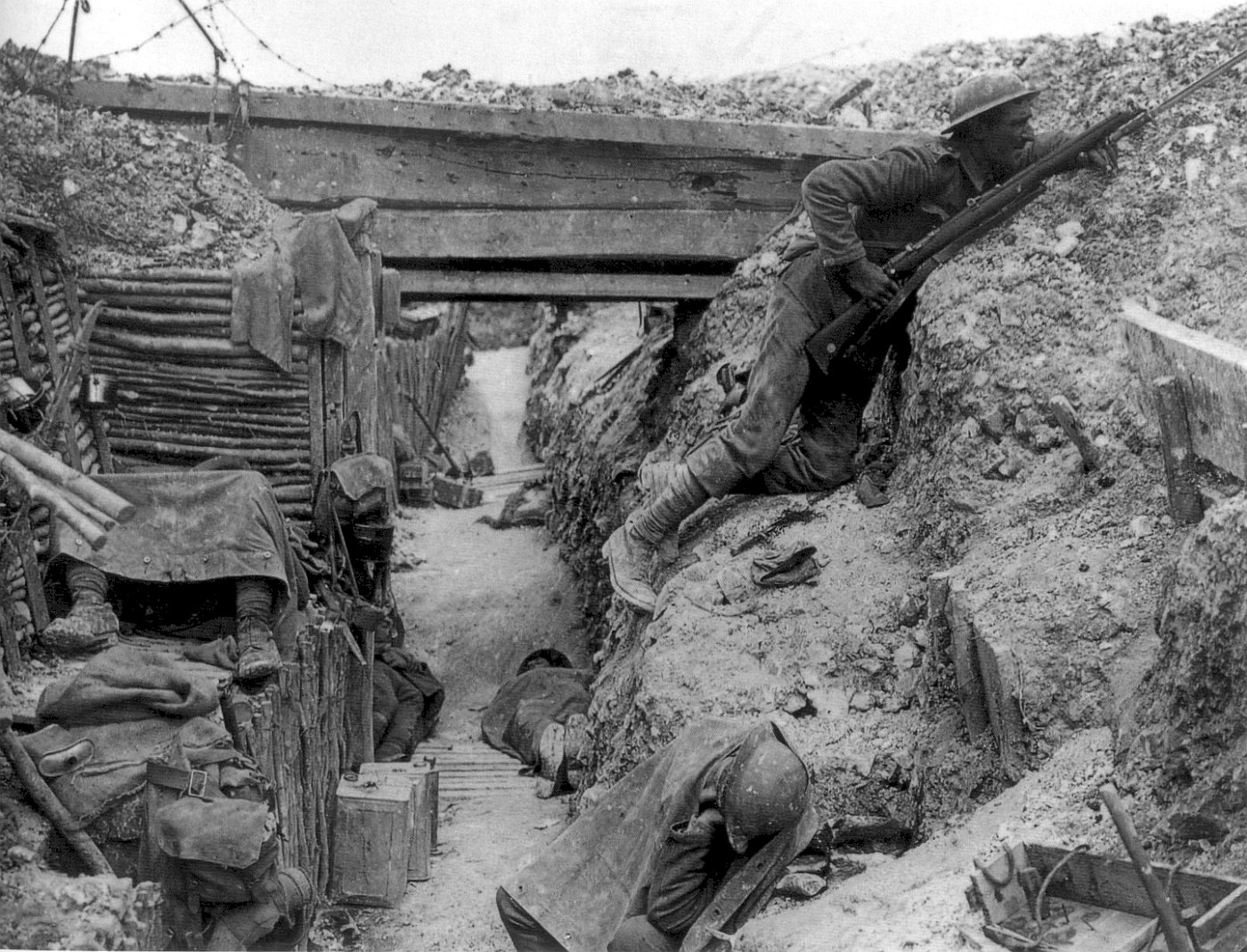 WORLD WAR I
M.A.I.N. REASONS FOR WWI
Militarism: The belief that nations CAN & SHOULD go to war to settle a conflict. Thinking led to the creation of large, standing armies.

Alliances: Mistrust led the great powers of Europe to align themselves in groups for protection that would later turn offensive as the Arms Race heats up.

Imperialism: Worldwide empires led to many military conflicts around globe.

Nationalism: Deep devotion to one’s nation developed into fanatical beliefs about superiority (plenty of deep wounds from previous wars were not healed).
1. Franco-Prussian War
To unite Prussia, leader Otto Von Bismarck surprisingly defeated France in the 1870’s (and then insulted france by throwing a massive party). France wanted revenge for embarrassment.
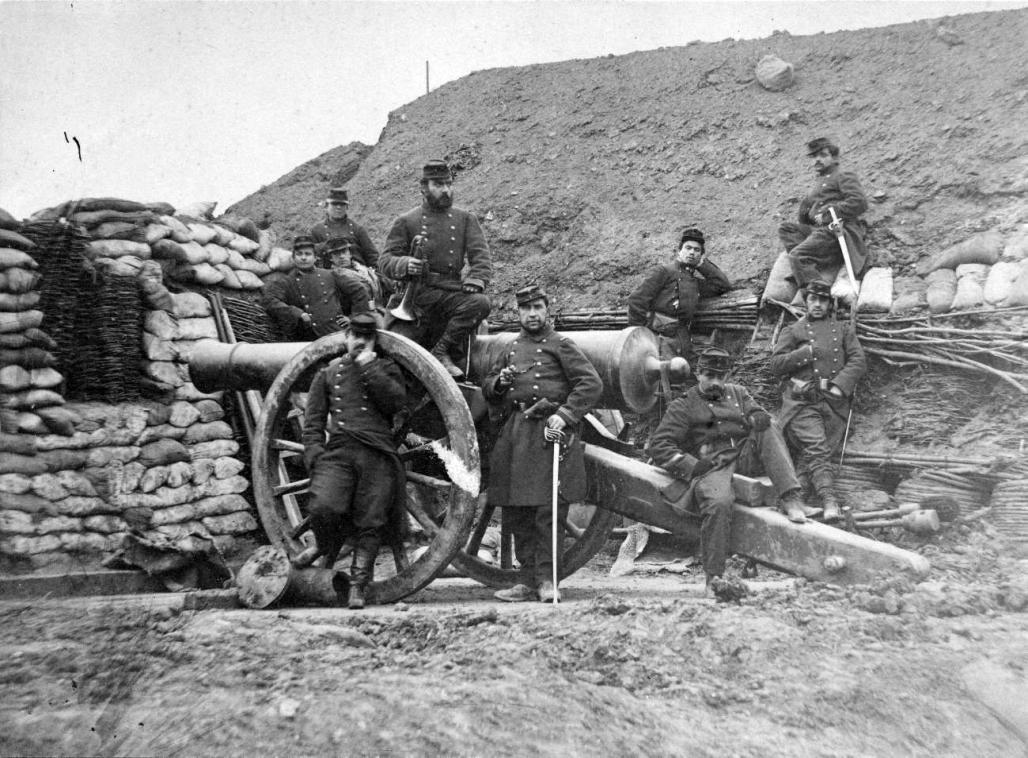 *France had just been a world power with Napoleon, Prussia (modern day Germany) was a bunch of interconnected states. Prussia really had no chance of winning so this war shocked the world, and France would not be able to shake the humiliation.
*Prussia takes Alsace-Lorraine, a region France vowed to win back in the next future war.
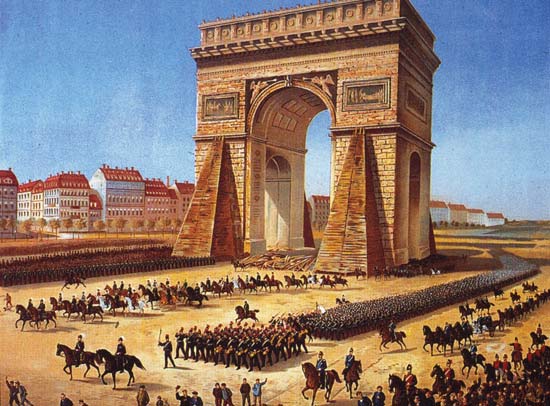 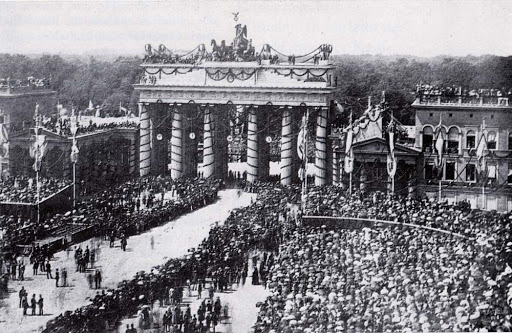 2. Triple Alliance
Fearing French revenge, Bismarck creates treaties with Austria-Hungary & Italy  to isolate france (called the Triple Alliance). 
Another treaty with Russia was also formed.
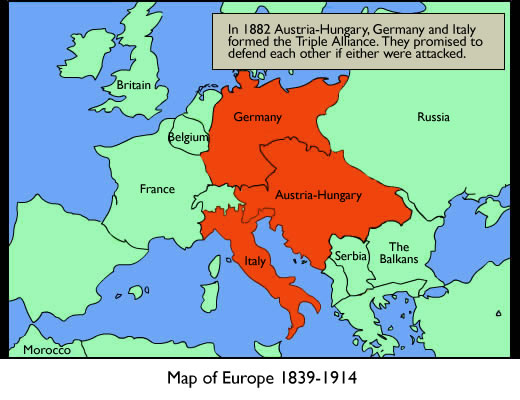 *Prussia, Austria, Italy & Russia vs. France? Yeah there is not going to be revenge.
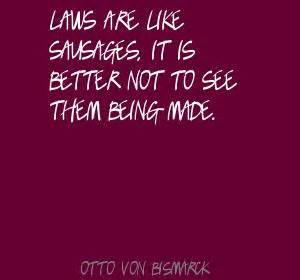 3. Russia joins france
In 1890, German foreign policy changed under new ruler Kaiser Wilhelm II. He let the treaty with Russia lapse & began building a navy to rival Great Britain.
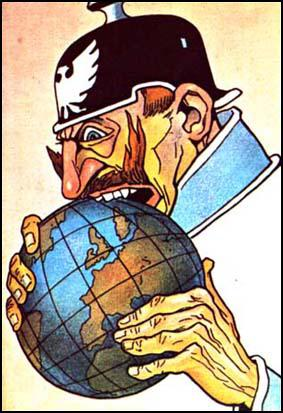 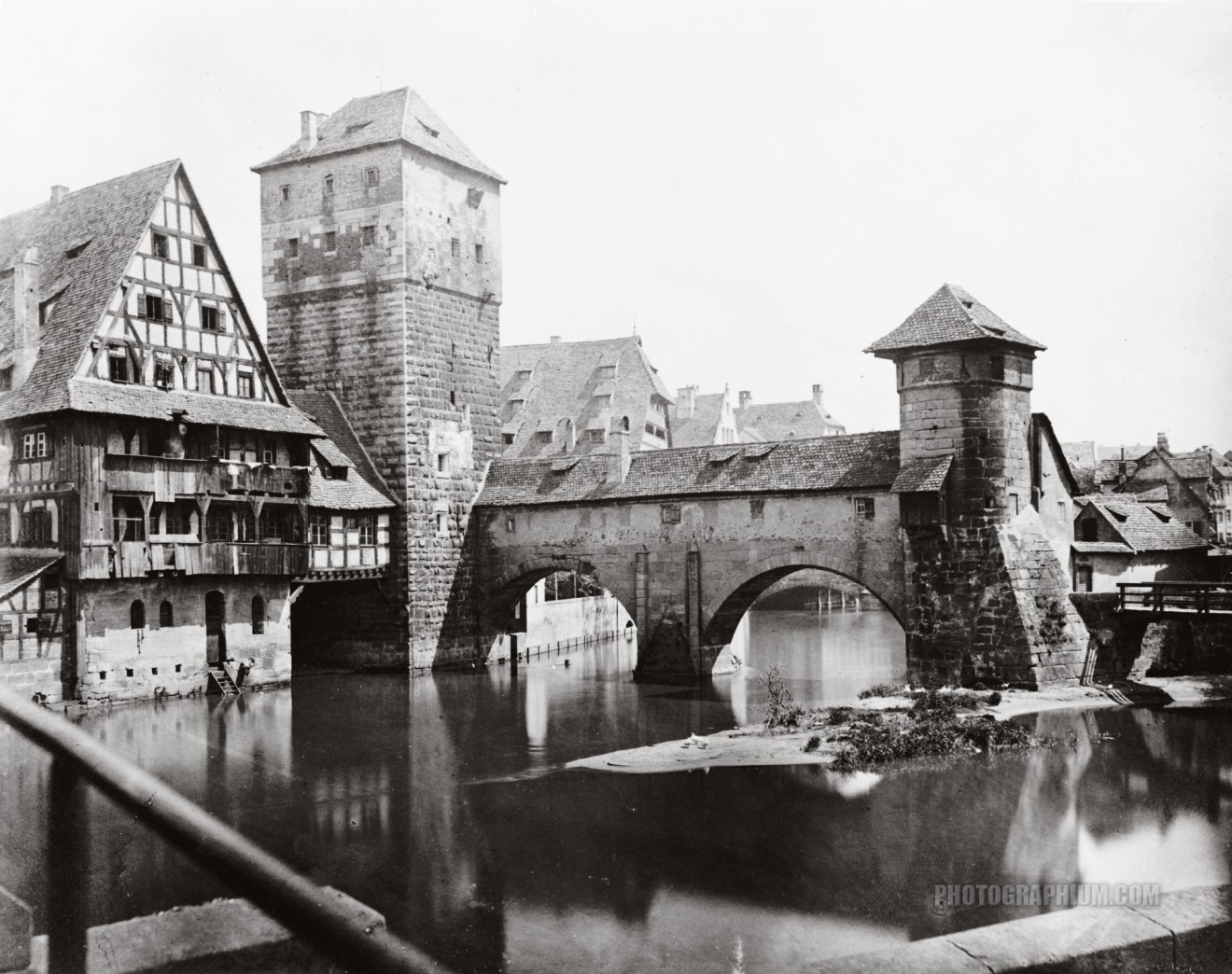 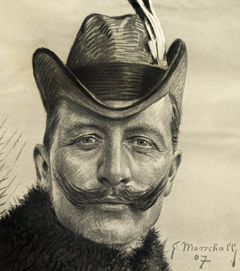 *This is where Nationalism plays a major role. Why did Germany/Kaiser Wilhelm II quite treaty with Russia?
Because Germans saw selves as greater people and to partner with lower people was to them unnecessary. 

*Germany/Austria/Italy vs. France/Russia…war?
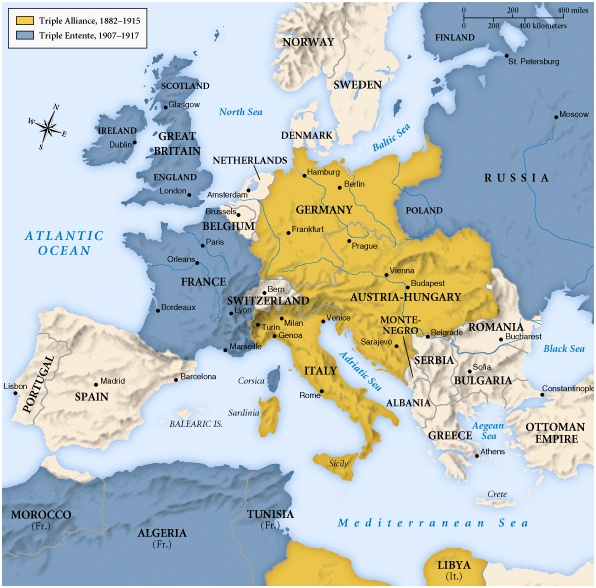 4. Triple Entente
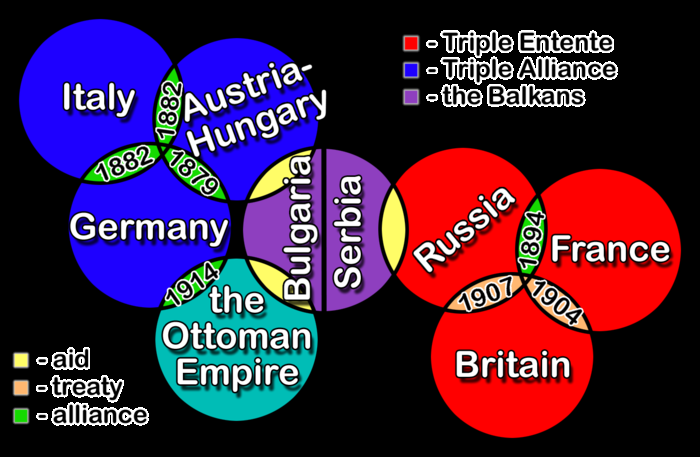 BALKANS
France and Britain (despites 100s of years of war) align together because german threat of building a navy, with Russia its called triple entente.
5. Crisis in the Balkans
By 1900, influence of Ottoman Empire in region had declined which allowed nations to self-govern. Two of these nations (Bosnia & Serbia) hated each other. To avoid war, Bosnia was annexed Austria which infuriated Serbians who wanted them dead.
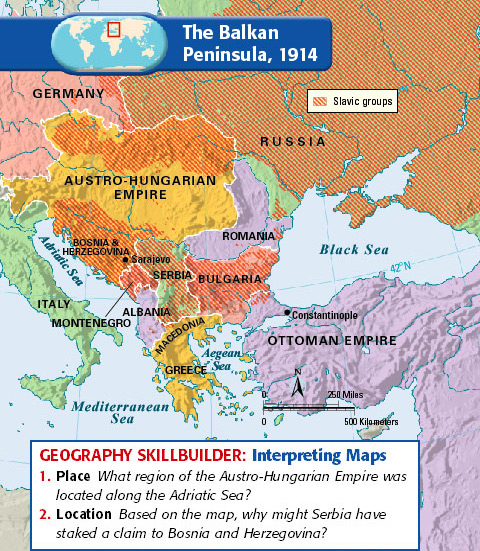 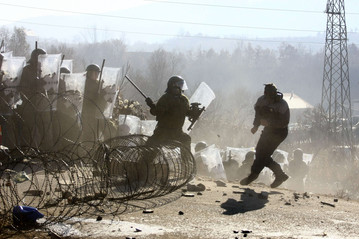 6. Archduke Franz Ferdinand
Archduke Franz Ferdinand (heir to the A-H throne) was in a parade in Bosnia, when he was shot by a Black Hand assassin named Gavrillo Princip (Serbian).
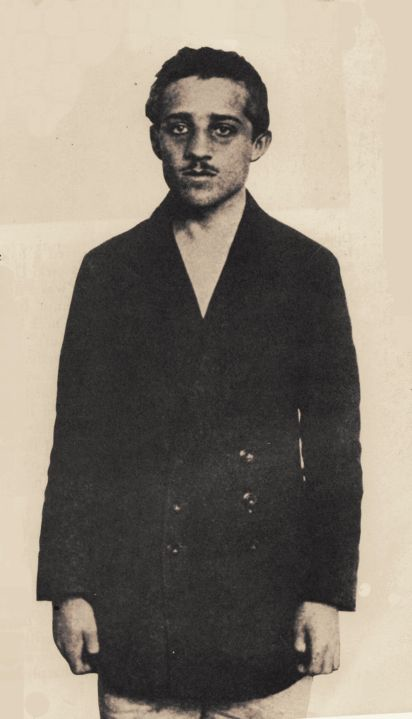 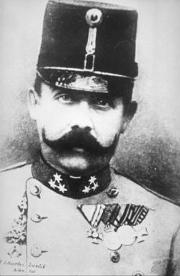 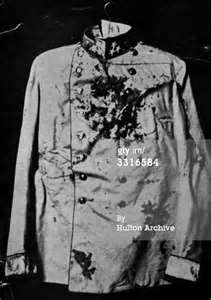 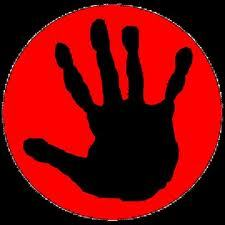 7. Ultimatum to Serbia
Angry at the Archduke’s, Austria gave an ultimatum (a set of demands that must be met in order to avoid war) to Serbia that could not be met.
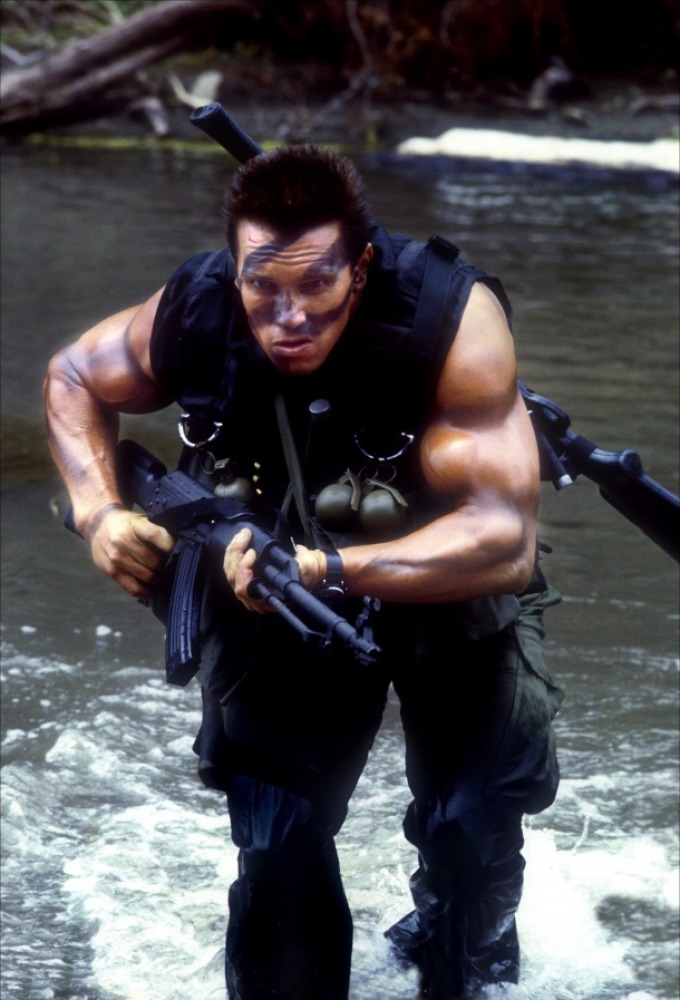 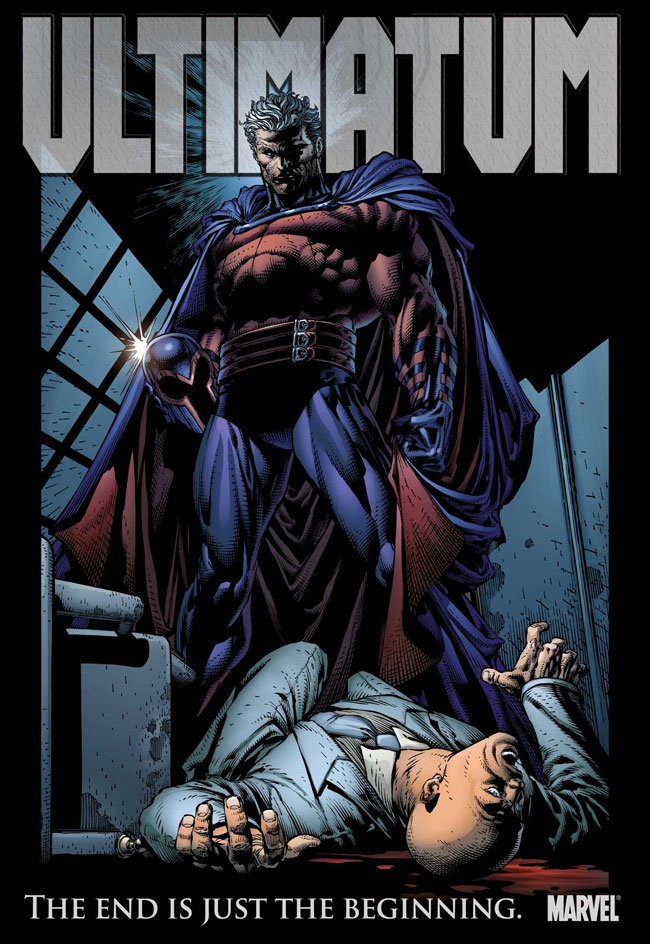 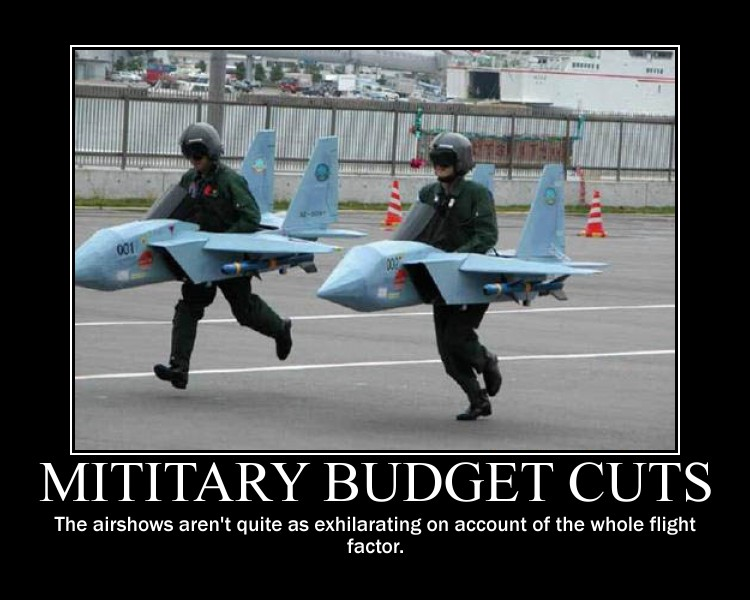 *Germany gave Austria a “blank check,” meaning Austria had German support in case of war. 

*Serbia was stuck, but fortunately for them they are a Slavic Race, just the Russian people. 

Will one Slavic people help another simply because they are Slavic? It is the era of Nationalism.
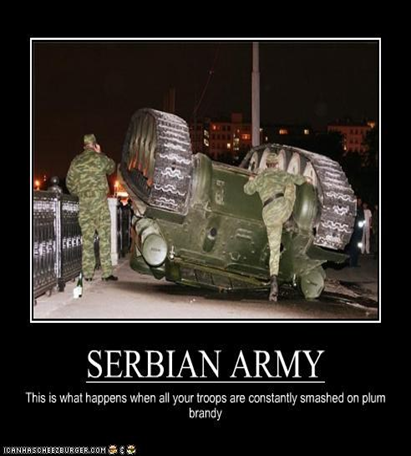 8. Russian mobilization
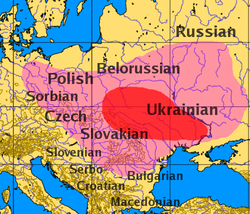 Russia agrees to help Serbia & began to mobilize (it takes a long time just to get all their soldiers lined up for war). 
Germany (not wanting to fight Russia and france at same time) declares war on both nations
*Above is a regional map of Slavic peoples.
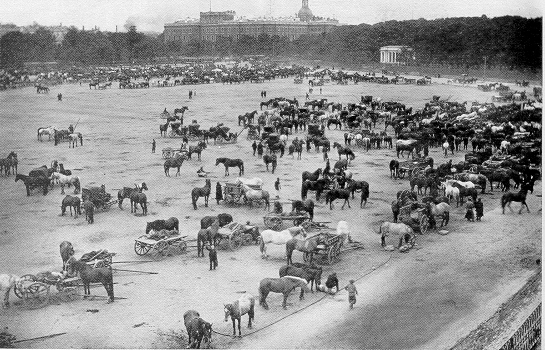 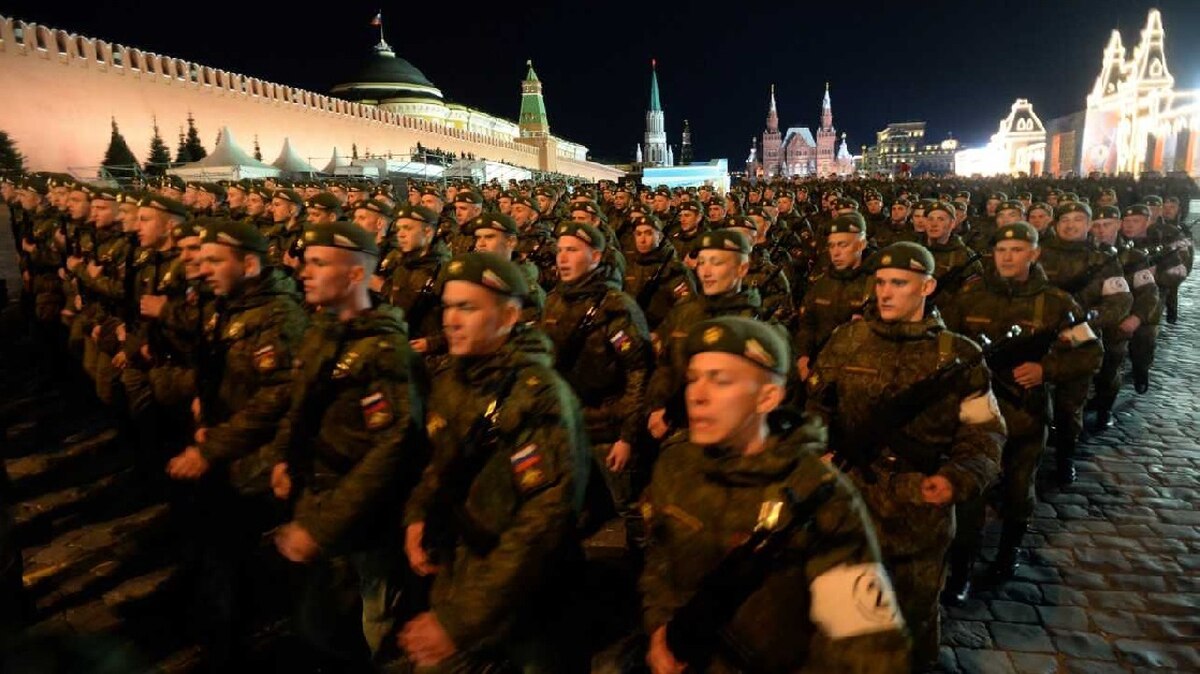 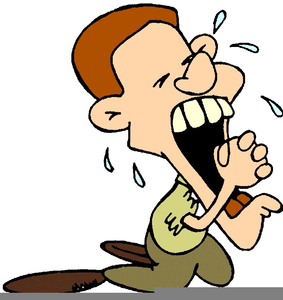 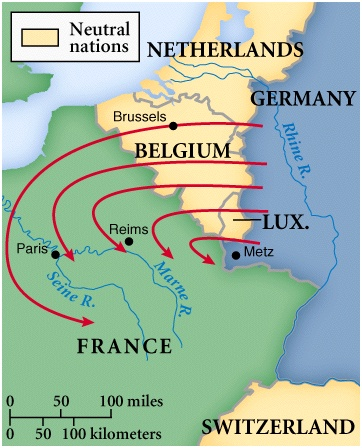 9. GERMANY INVADES BELGIUM
*Germany felt that beating France would be easy, so if Germany could crush France quickly, soldiers could then get back to the Eastern front and beat Russia with Austrian help. 

*To surprise France, Germany followed the Schlieffen Plan which was to go through Belgium.
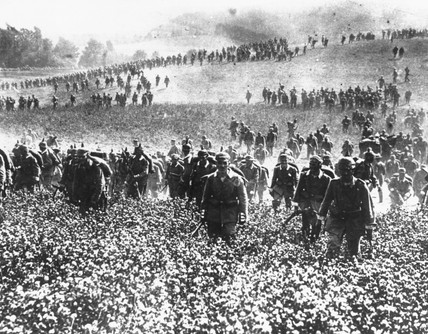 Trying to avoid a 2 front war, Germany quickly attacks France by going thru the neutral nations of Belgium.
After neutral Belgium is invaded & ally France is threatened, Britain rushes their soldiers down into France to help set up a defensive perimeter to save Paris.
10. British Invasion
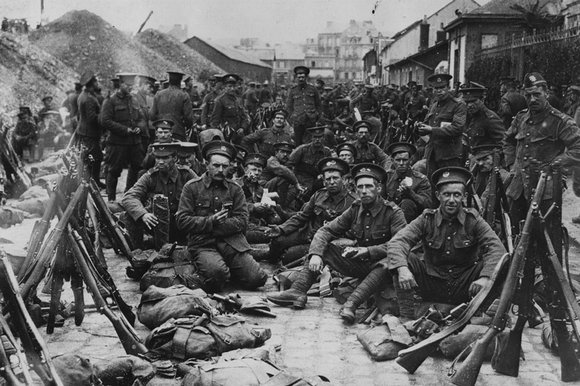 *Britain had made a promise to defend Belgium at the end of the Napoleonic Wars, so they kept their word when Belgium’s neutrality had been kicked to the side.

*Italy was expected to help Germany attack France from the South, but choose NOT too. Later in the war, Italy will actually join the opposite side of the war (France promised Italy they would receive Austria as a colony).

*America was pressured to join, but USA practiced isolationism, stay out of war. So America declared neutrality (but continued to sell weapons obviously).
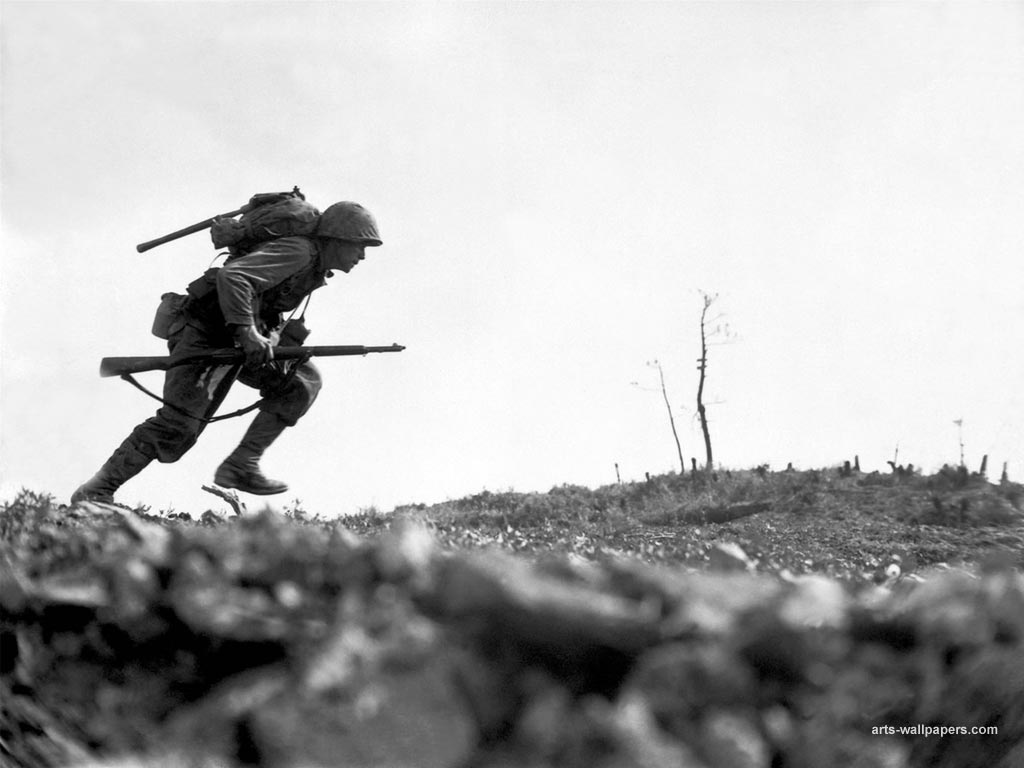 THE GREAT WAR
THE GREAT WAR
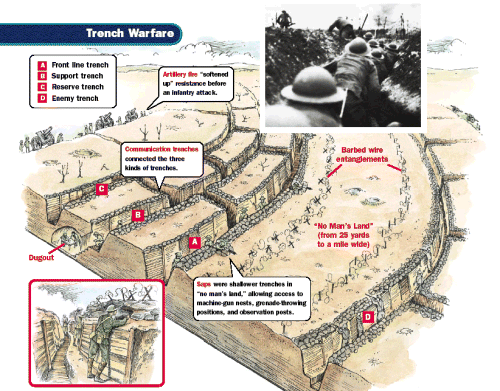 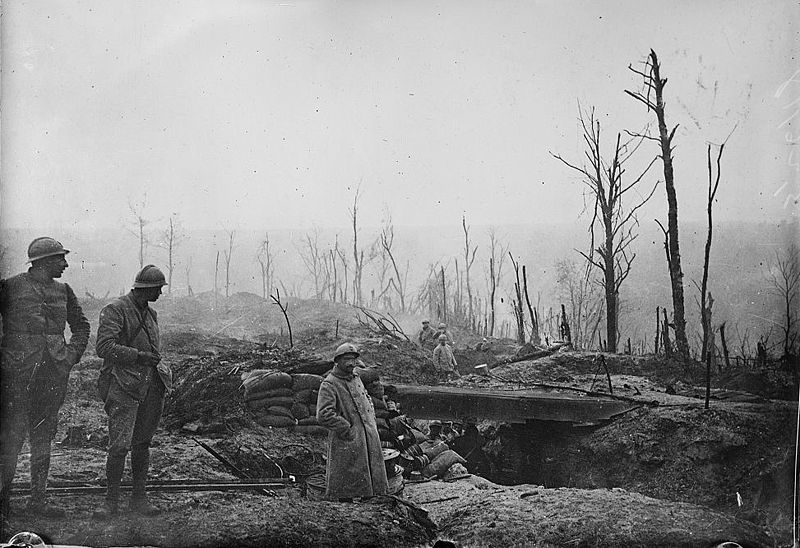 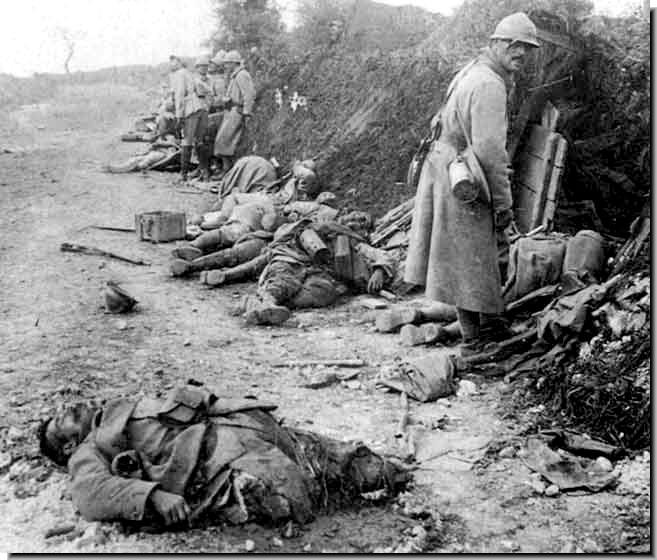 WESTERN FRONT
Some of the deadliest battles in history as 1m died in both the battles of the Somme and battle of Verdun. New weapons like machine guns, tanks & poison gas (along with trench diseases) ended countless lives.
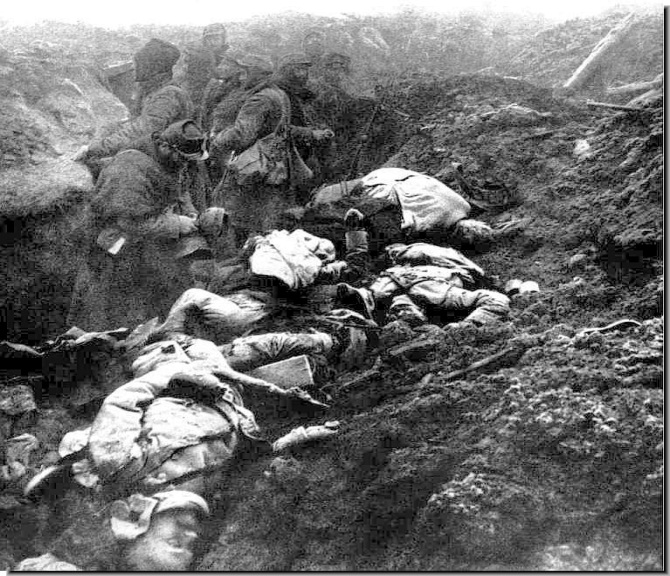 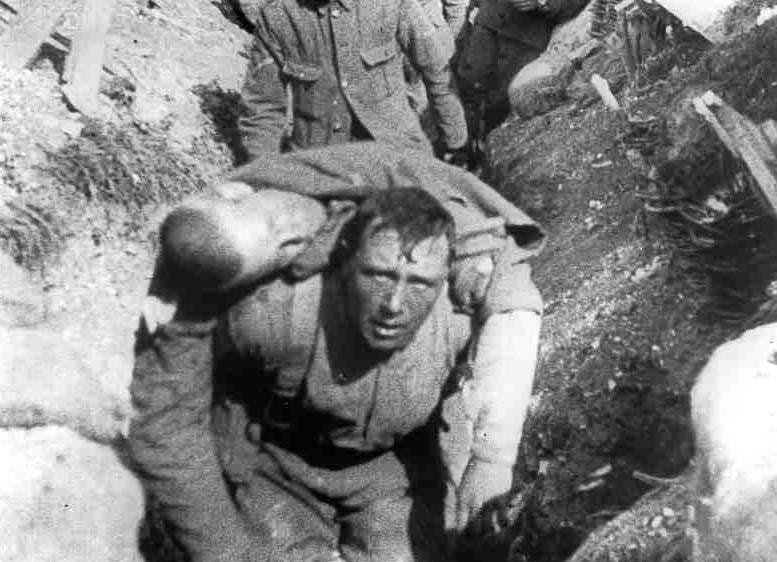 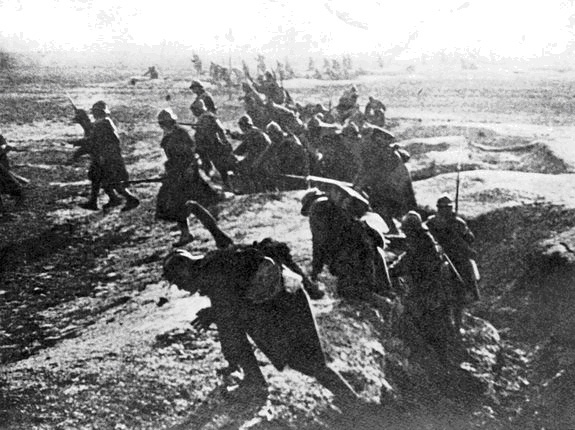 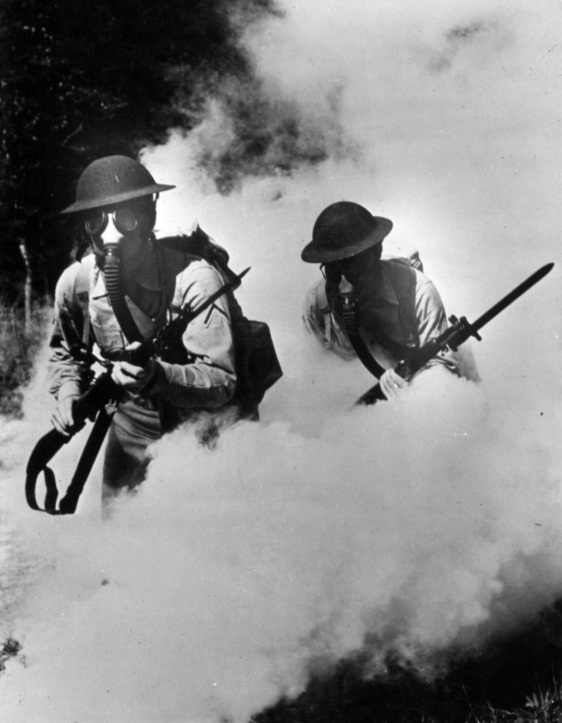 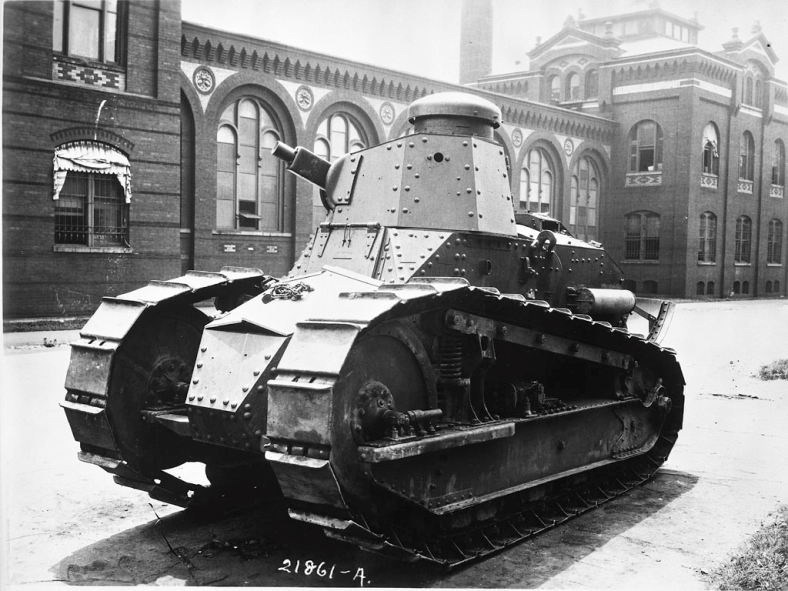 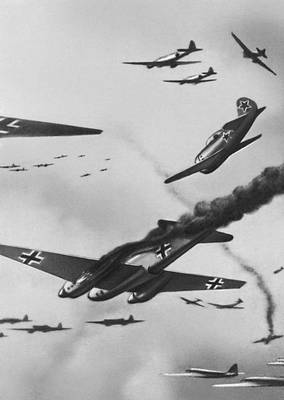 Medicine & Disease
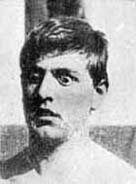 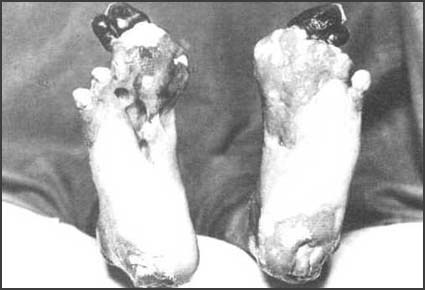 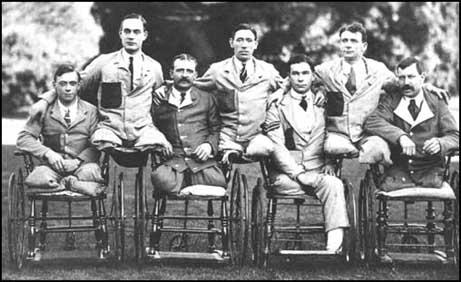 Diseases included trench mouth, trench foot, malaria, typhoid, shell shock (an extreme mental illness with a collapse of central nervous system) & wounds were treated by amputation.
Treatment for ailments included morphine for pain relief, mercury to cure diarrhea/dysentary & hydrogen peroxide was poured on open gunshot wounds to kill bacteria.
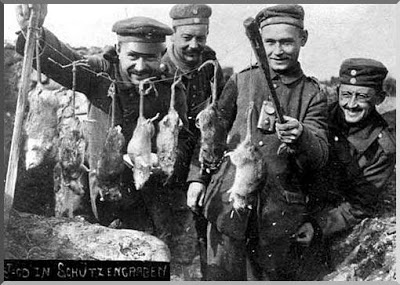 *Within 6 weeks, 300,000 French troops were wounded so medical staff had to be creative quickly. From this urgency came ambulance units, forms of anesthesia, and antiseptic.
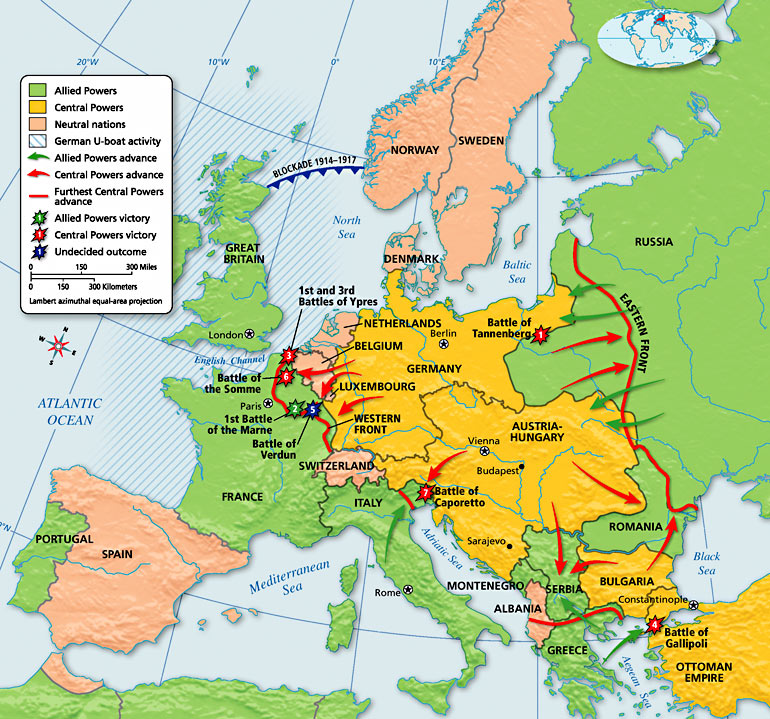 Bolshevik revolution
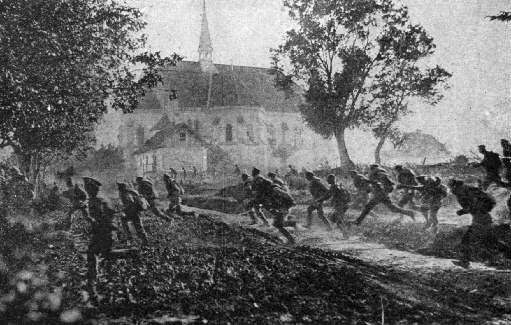 Russia collapses and enters into a massive civil war as czar Nicklaus ii abdicates his throne. Reds (Communists) vs. Whites (Democracy) as communists (Bolsheviks) win. 
Vladimir Lenin will quit WWI & then proceed to kill 2m Russian citizens in takeover.
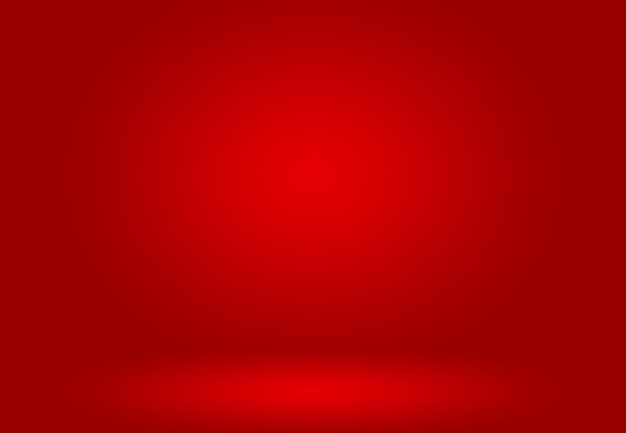 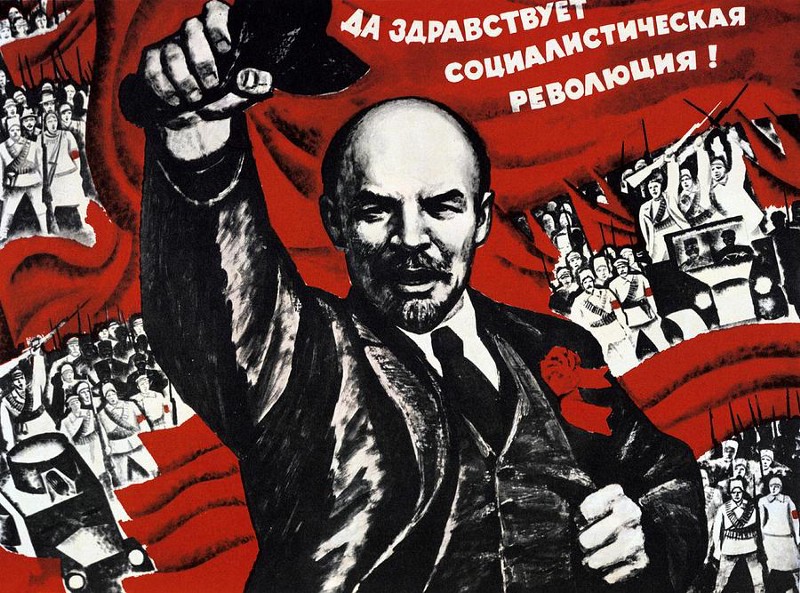 *Czar Nicklaus II was a crook & robbed Russian people blind, so when 1000s died in war, overthrowing the leader the people hated was easy. 

*Lenin promised everything to be free AND an end to the war, so his message was appealing. Though many wanted an American style democracy, once in power decades of murders began (can’t give without first taking away). 

*Like Robespierre in France, Royals & Religion was hunted (Christians & Jews). Stolypin’s Necktie was the nickname for noose named after Stolypin.
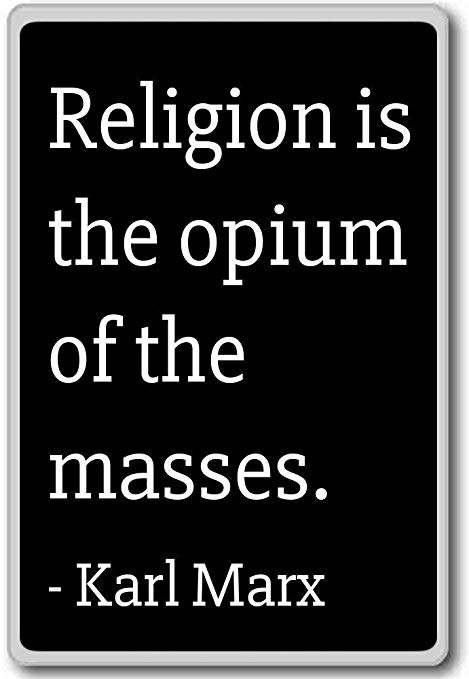 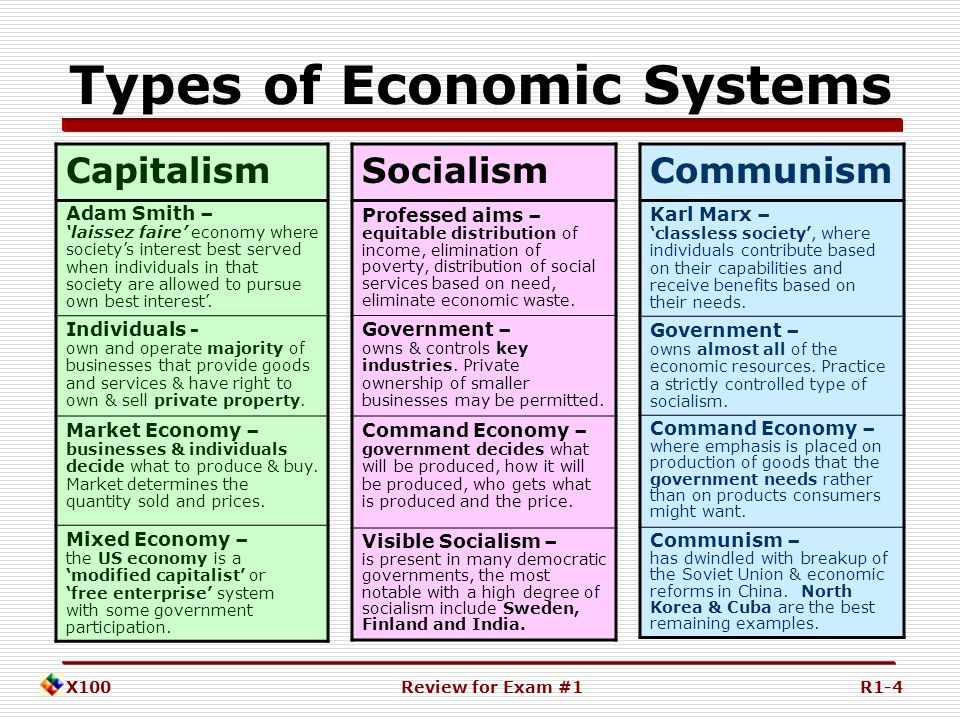 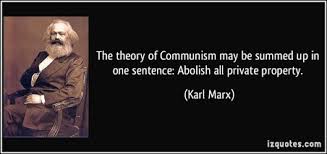 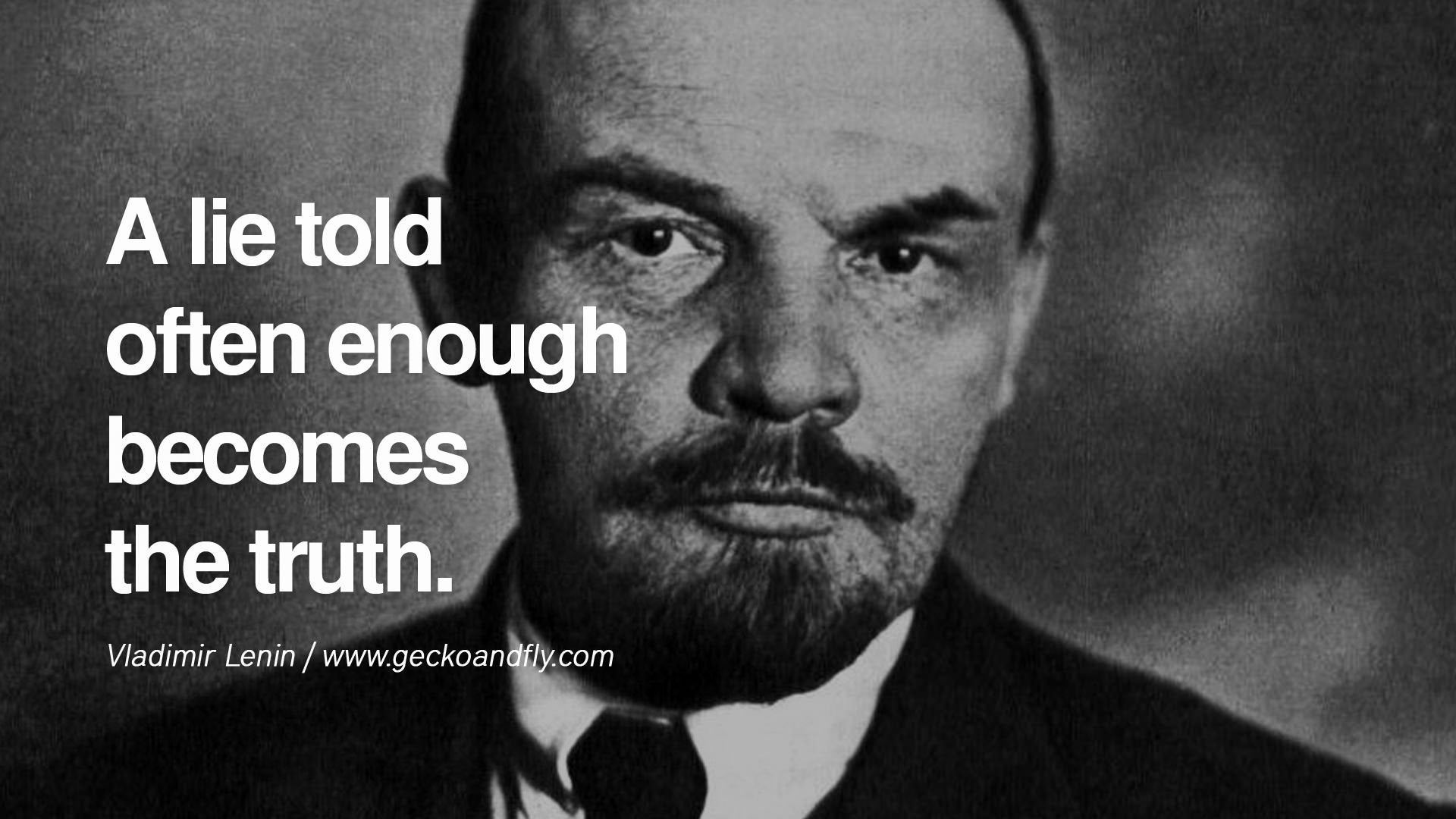 lusitania
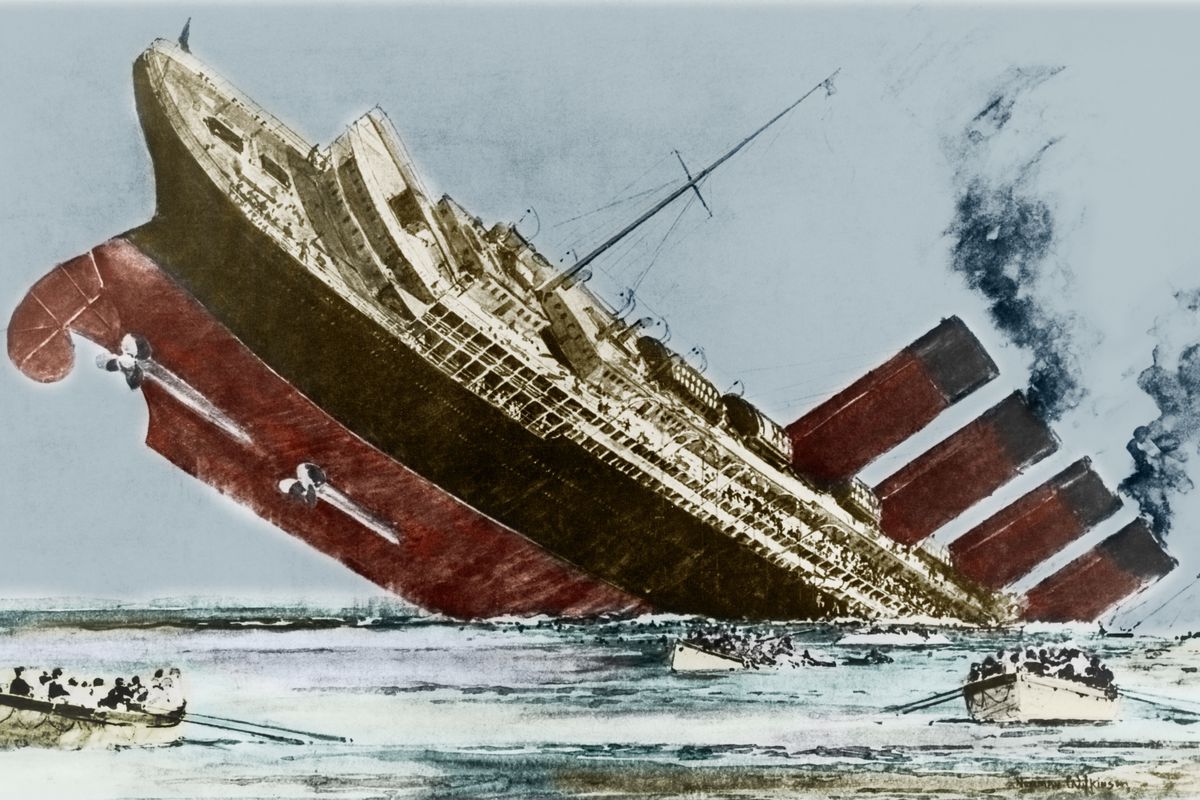 *Germany had engaged in Unrestricted Submarine Warfare in the Atlantic Ocean by attacking and sinking American ships. President Woodrow Wilson covered up each attack while asking Americans to be neutral in thought as well as in action.
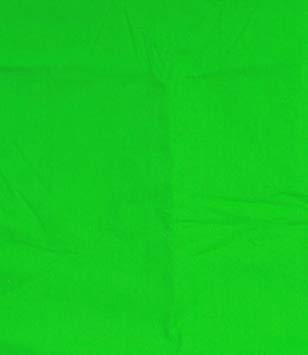 British Luxury Liner was torpedoed by Germany killing 1198 people in just 18 minutes. 128 Americans were on board resulted in USA hating Germany.
*Most Americans wrongly feel this incident is the reason USA entered WWI (USA did not enter for another 2 years). This incident DID make USA citizens want war (and destroy Beethoven music and refuse to eat sauerkraut, etc) but we stayed out of it. The dead on board were famous people like niece of Andrew Carnegie, member of rich Vanderbilt railroad family, entrepreneurs, theater producers, playwrights, famous writers, company director Paul Crompton died w/ wife and all six of his children.
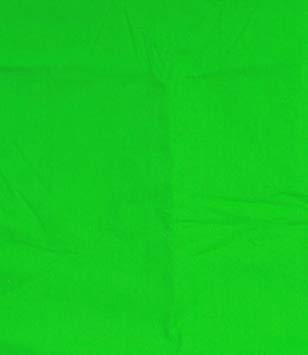 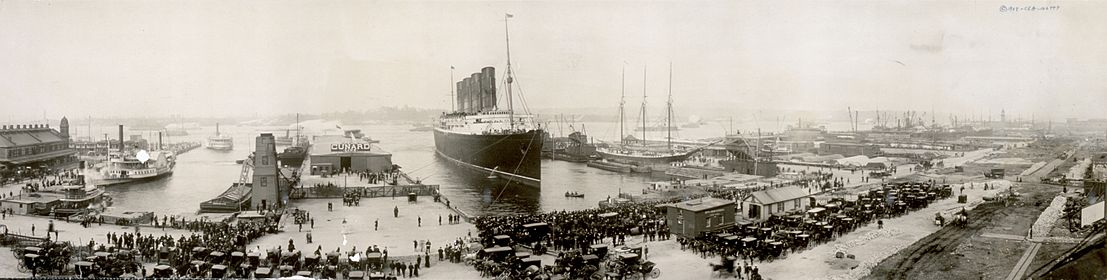 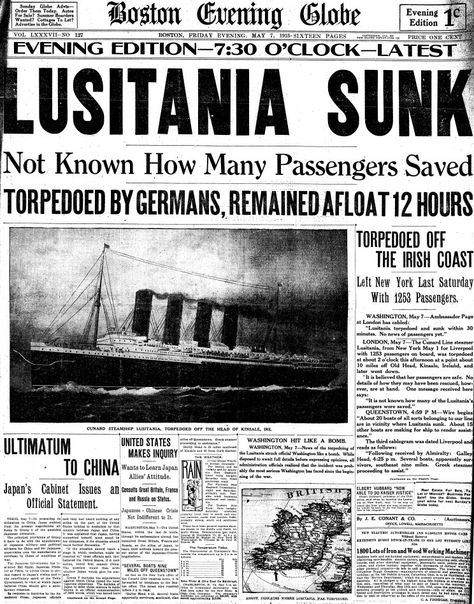 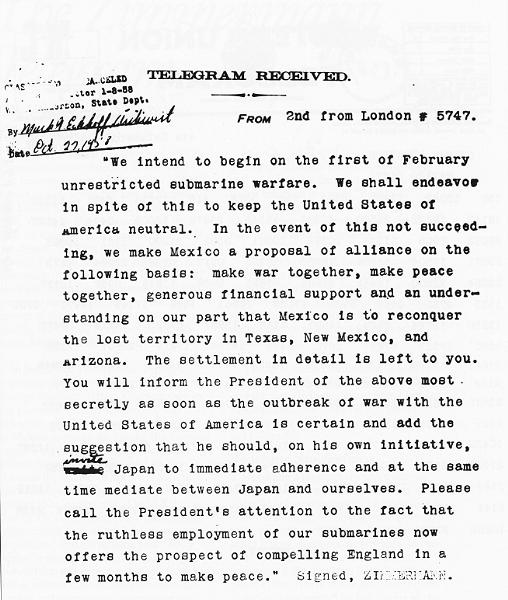 Zimmerman note
In 1917, USA intercepted a telegram from Germany to Mexico requesting Mexico to attack USA in order to regain the lands of Texas that was “stolen” away during Mexican-American War. USA saw this as act of war.
*Mexico had no plans to attack, and more than likely Germany had no plans to help Mexico gain lands back. It is assumed that if USA was fighting Mexico they would not be fighting in Europe and would stop supplying Britain & France with weapons. Of course, the plan backfired.
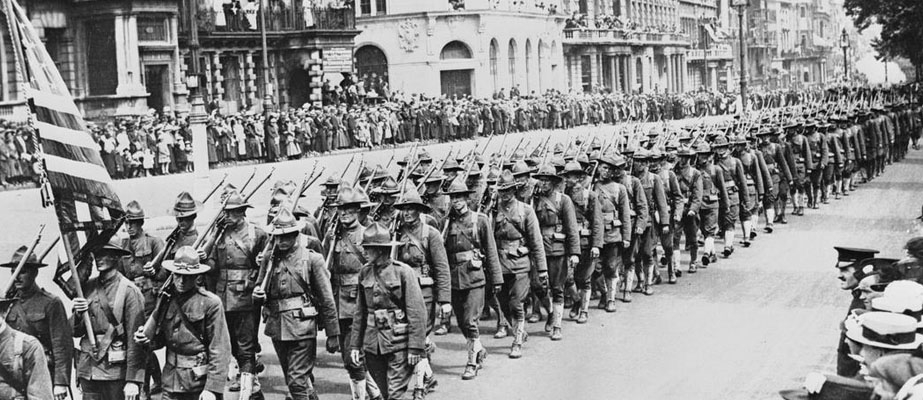 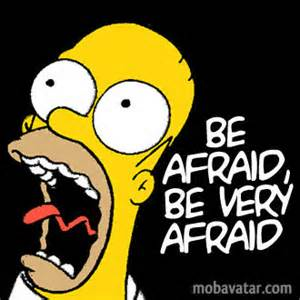 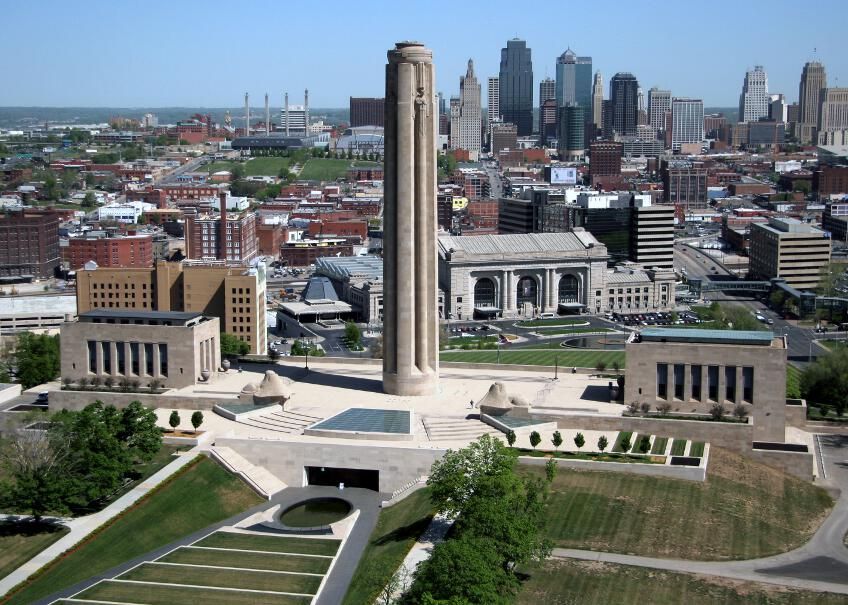 armistice
American action spurs Central Powers to quit war (Germany hangs on as long as possible). After Decisive 2nd Battle of the Marne, armistice (war ending truce) happens nov 11, 1918 at 11:00.
20M war casualties & another 20M civilians dead.
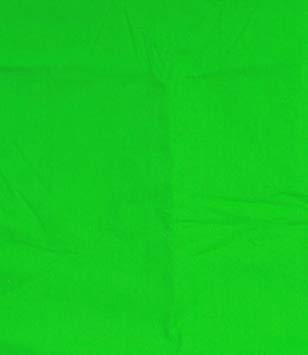 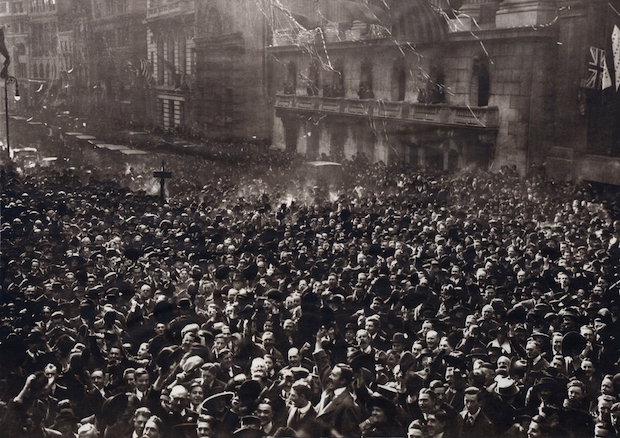 *There was heavy fighting all the way up to the last minute, the Generals felt they could still win despite diplomats calling it over, so each side went crazy with charges, and weapons, and attacks right up until the end.

*There will a lot to straighten out at the end of this war and the European Allied Nations victorious will be a wonderful job of screwing all of it up. This mess up will be called the Treaty of Versailles, will be covered next.

*11.11.11 will be celebrated worldwide as an international holiday, some nations have renamed it: in USA it’s called Veteran’s Day.